ПОРТФОЛИО
КУВШИНОВОЙ  ЕКАТЕРИНЫ  БОРИСОВНЫ
                           
ВОСПИТАТЕЛЯ 

структурного подразделения 
«Детский сад №114 комбинированного вида»
МБДОУ «Детский сад «Радуга» комбинированного вида»
Рузаевского муниципального района
Республики Мордовия

Сайт ДОО - https://ds114ruz.schoolrm.ru/
Ф.И.О. Кувшинова Екатерина Борисовна
 Дата рождения :  5 ноября 1972 г.
Профессиональное образование: 1995 г., Мордовский государственный университет им. Н.П. Огарева, специальность « Русский язык и литература», квалификация « преподаватель русского языка и литературы». 
Диплом ЭВ  №689116. Дата выдачи 29.06.95.
Должность, по которой выходит на аттестацию: воспитатель
 Место работы:  Структурное подразделение «Детский сад №114 комбинированного вида» МБДОУ «Детский сад «Радуга» комбинированного вида» Рузаевского муниципального района
Стаж  педагогической работы: 32  года
Стаж работы в должности в данном учреждении: 5 лет
Квалификационная категория: высшая
Дата последней аттестации: 27.12.2018 г.
ПЕРЕДОВОЙ ПЕДАГОГИЧЕСКИЙ ОПЫТПО   ТЕМЕ «Мордовская  сказка как средство приобщения детей к истории, культуре  и традициям народов России»
Ссылка на размещение опыта
https://ds114ruz.schoolrm.ru/sveden/employees/42010/362587/
Участие в инновационной ( экспериментальной ) деятельности
Результат  участия на уровне 
образовательной организации
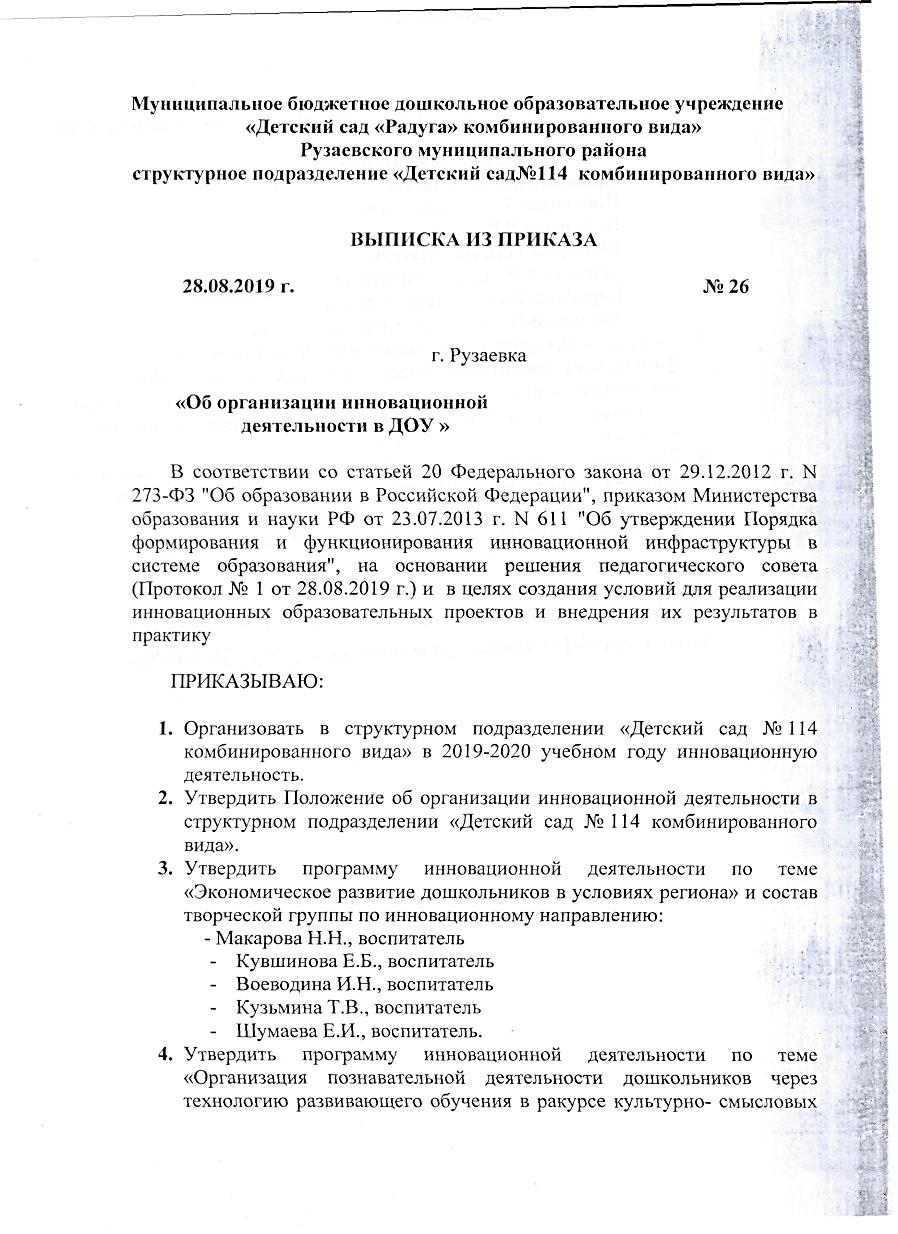 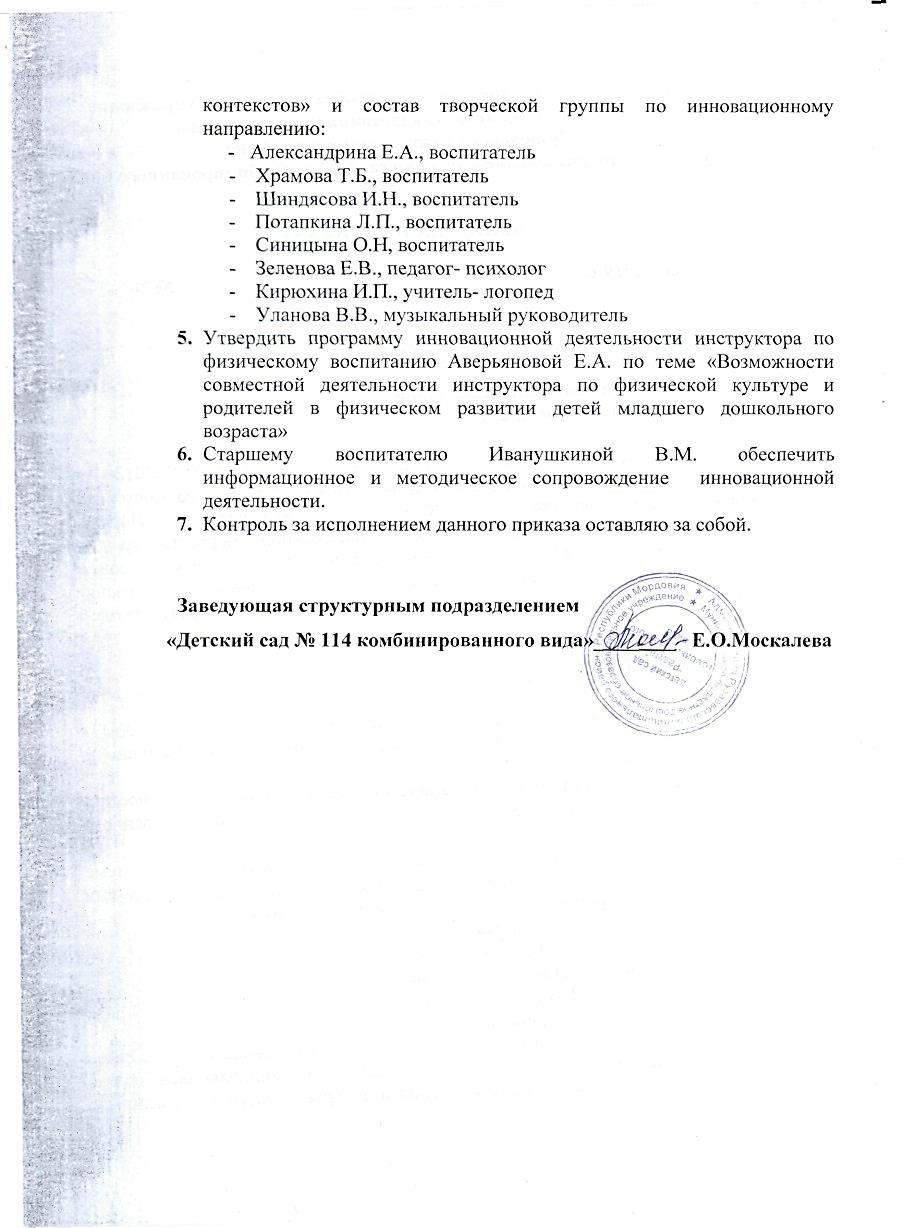 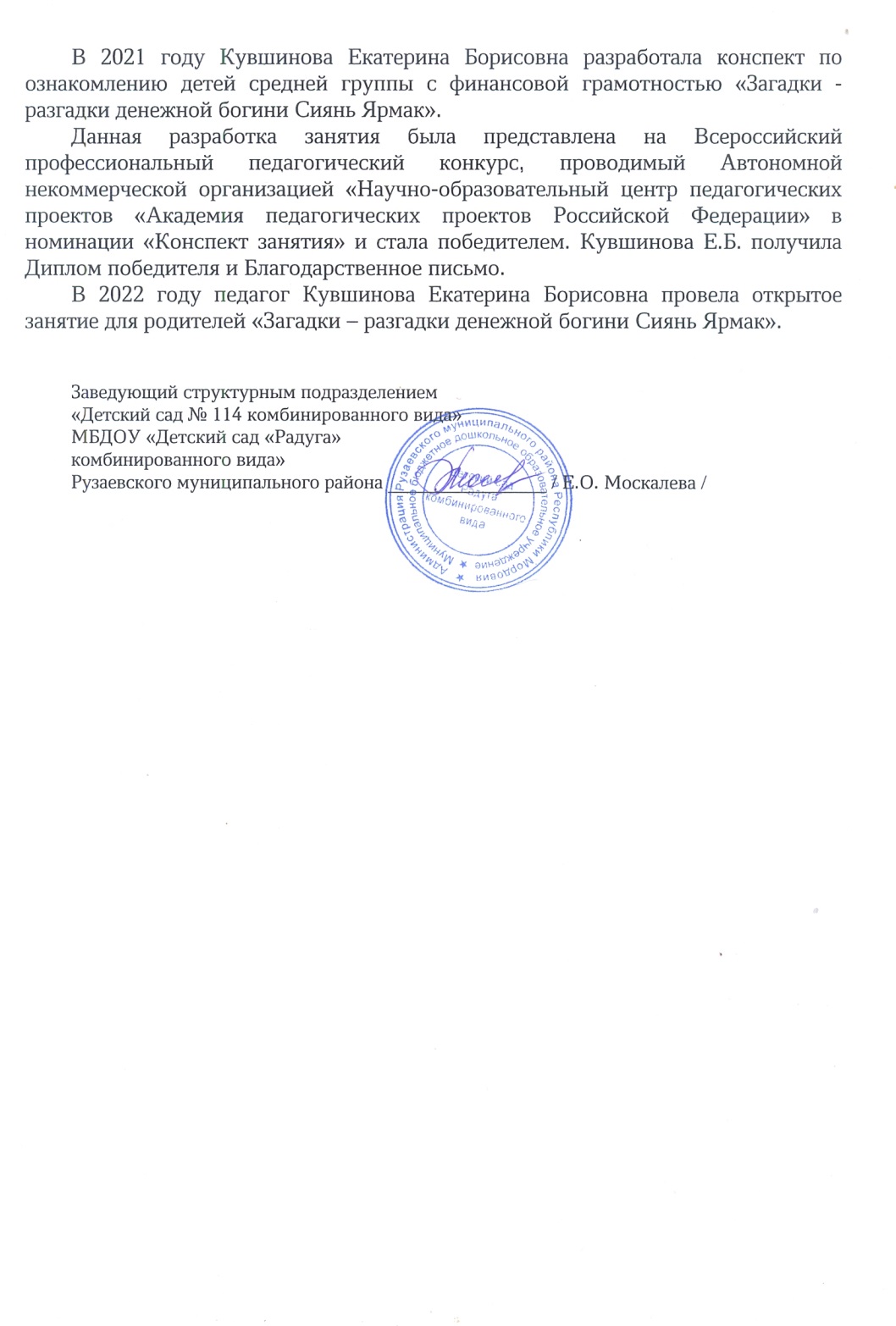 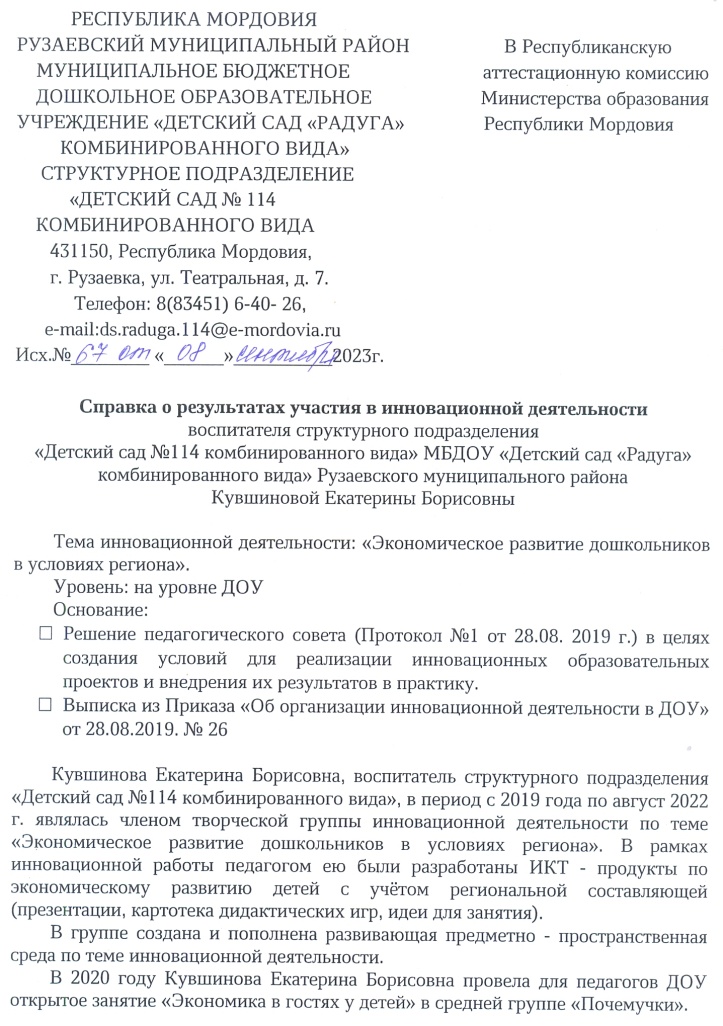 Наличие публикаций
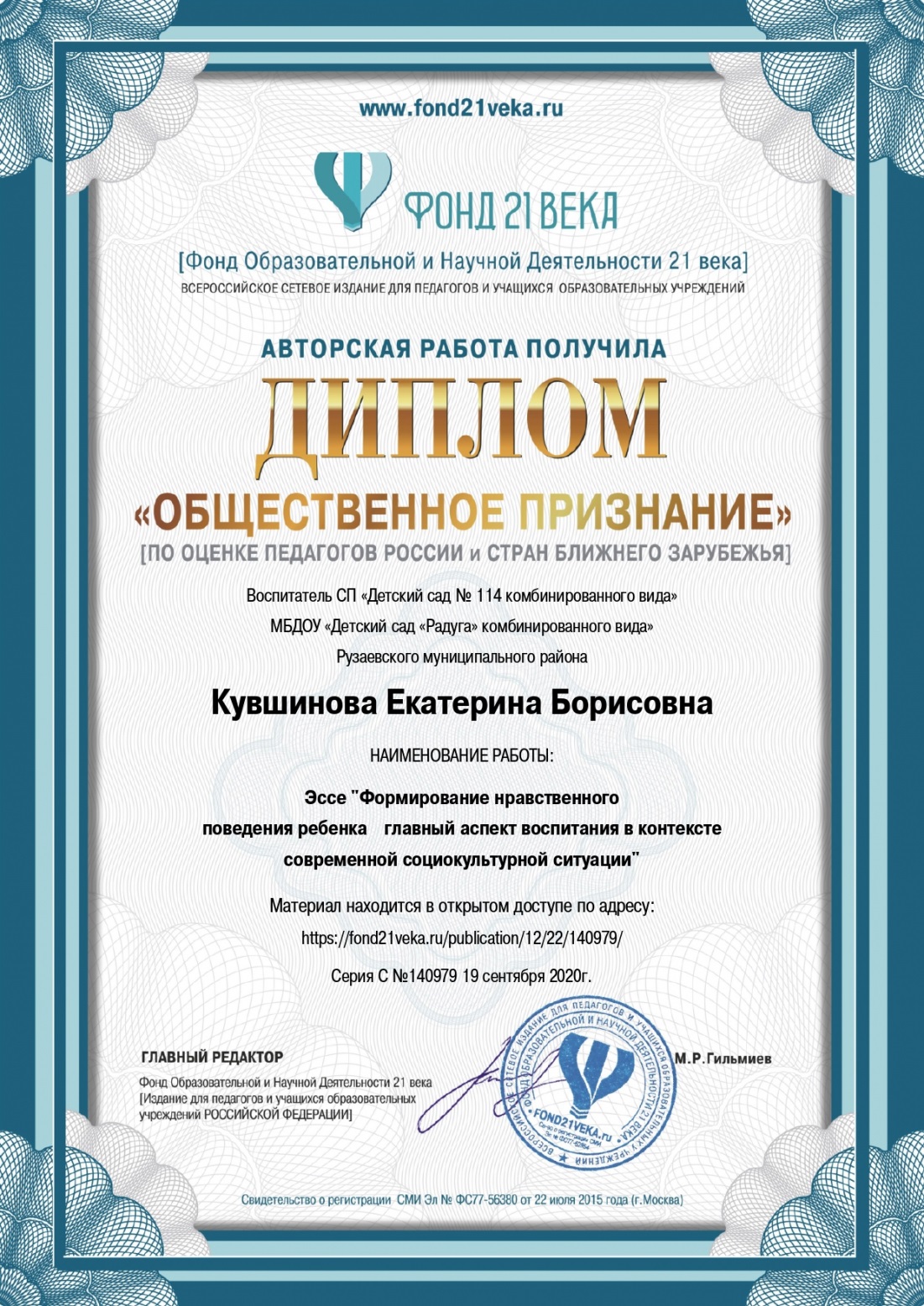 Материалы, прошедшие экспертизу на сайтах, порталах сети Интернет
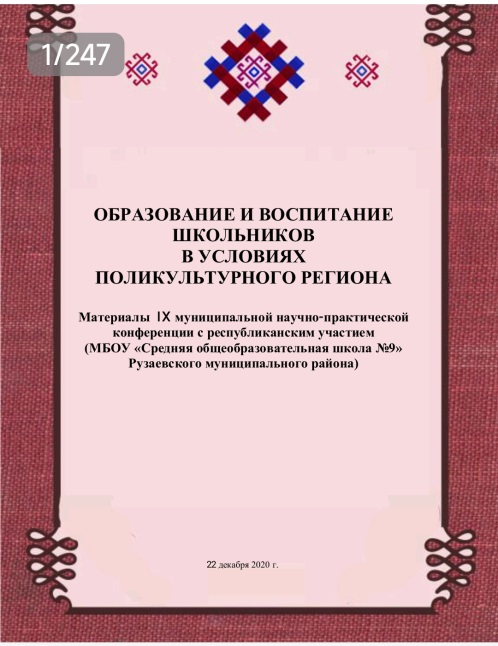 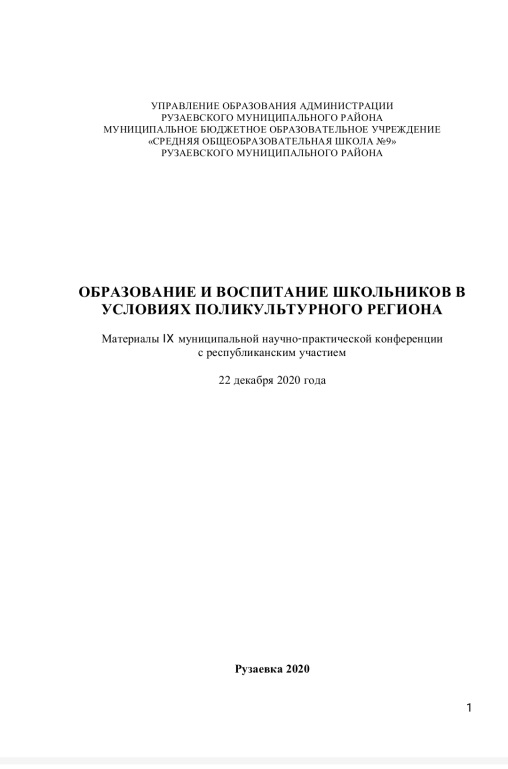 Муниципальный уровень
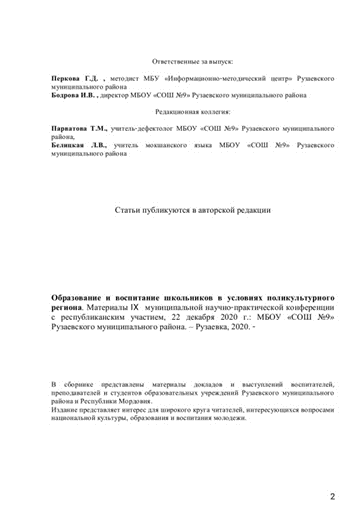 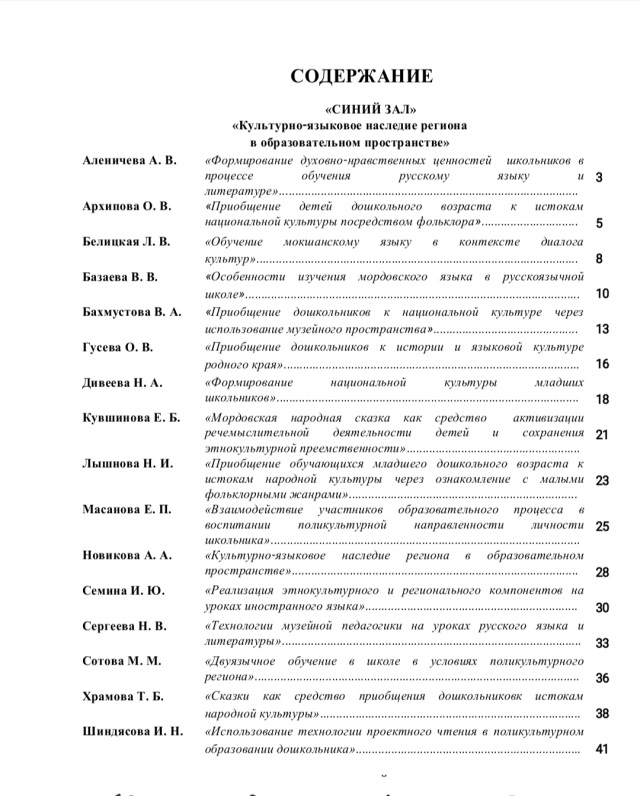 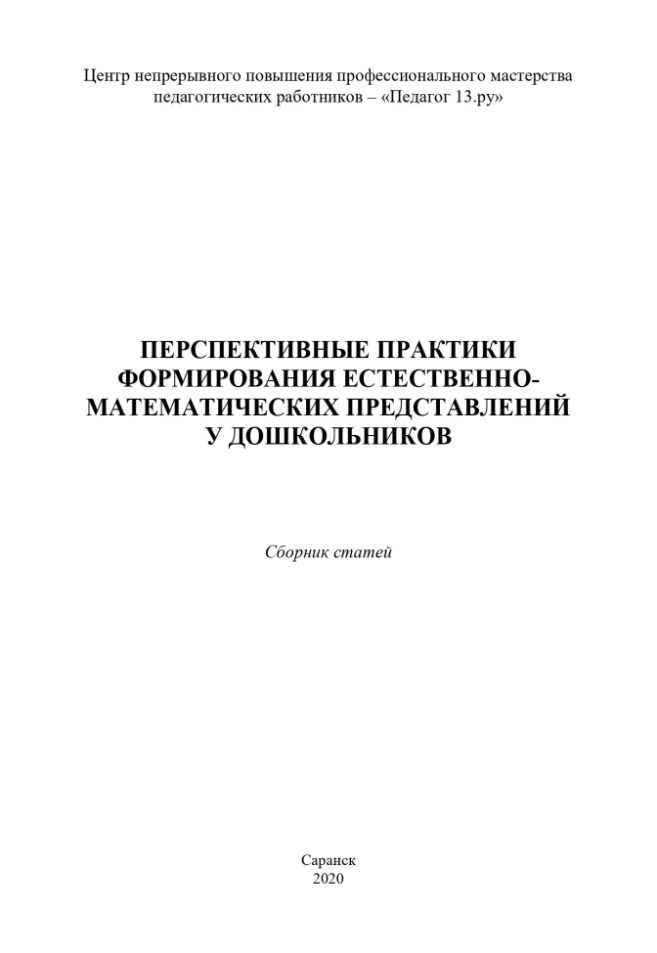 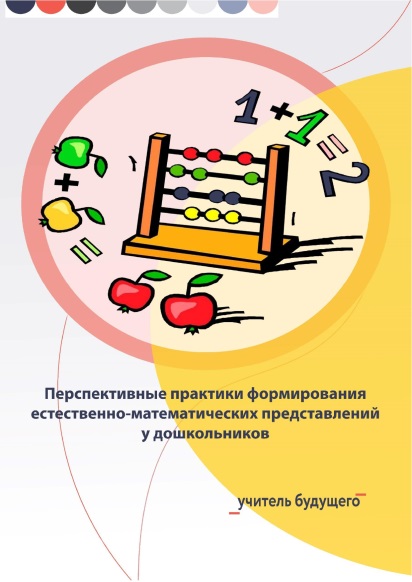 Республиканский уровень
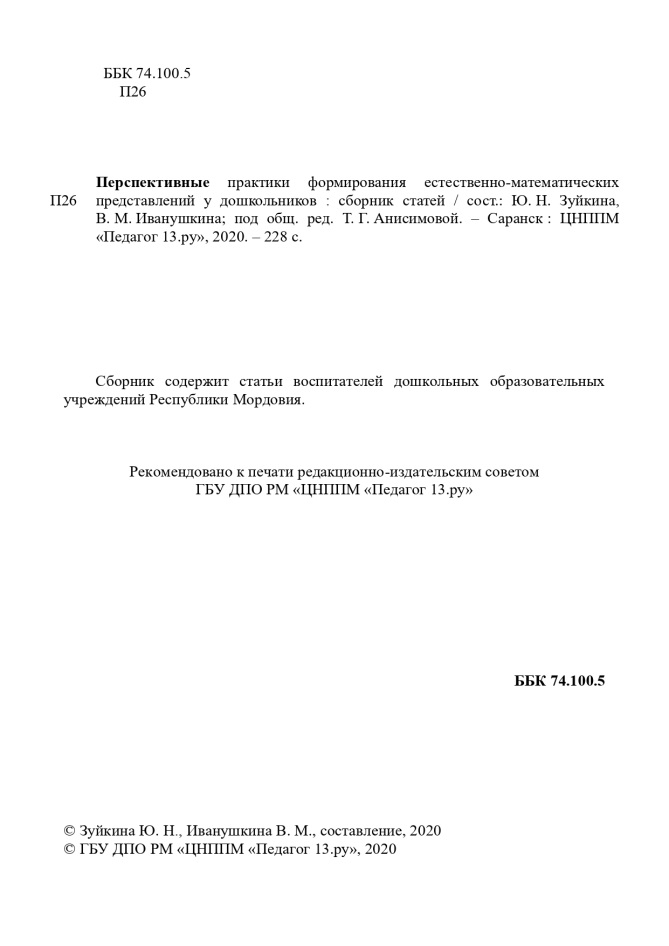 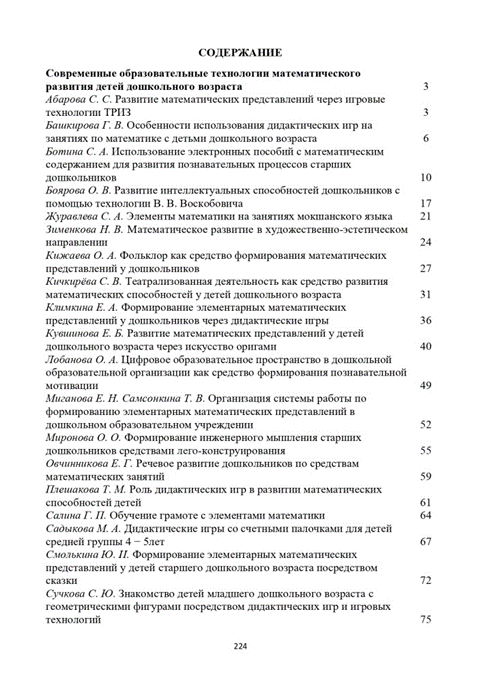 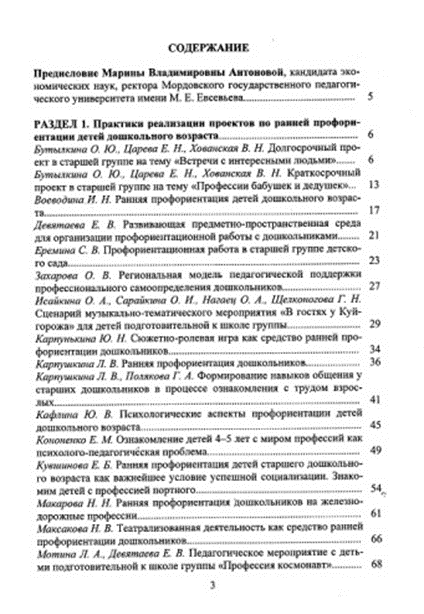 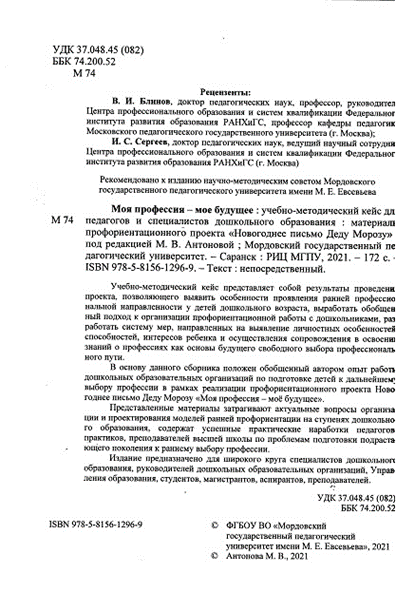 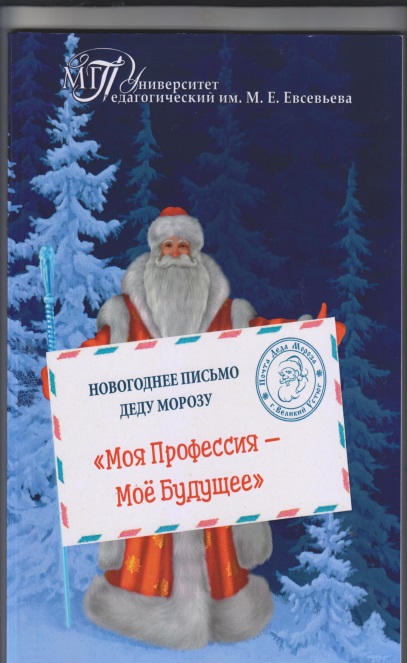 Республиканский уровень
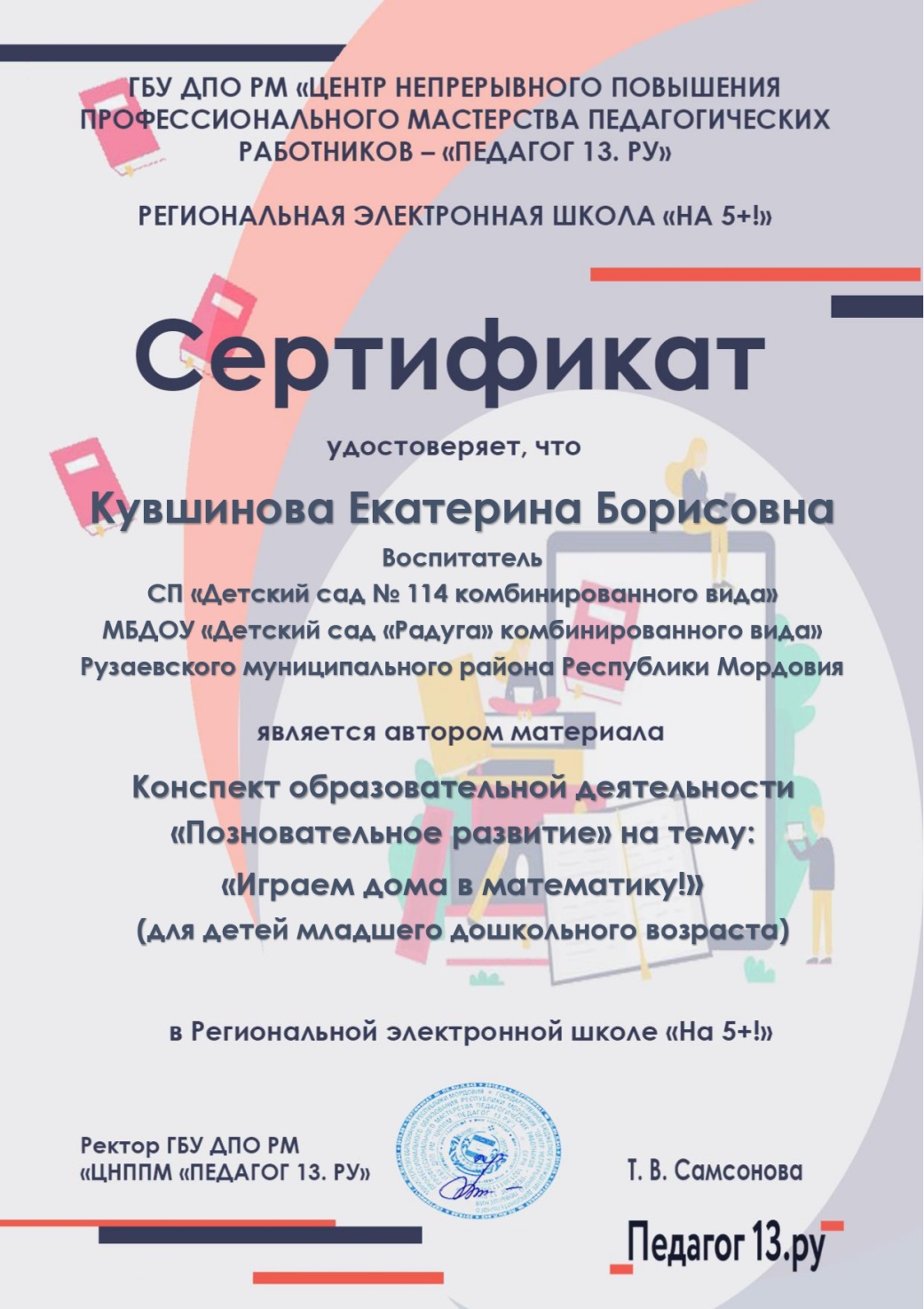 Республиканский уровень
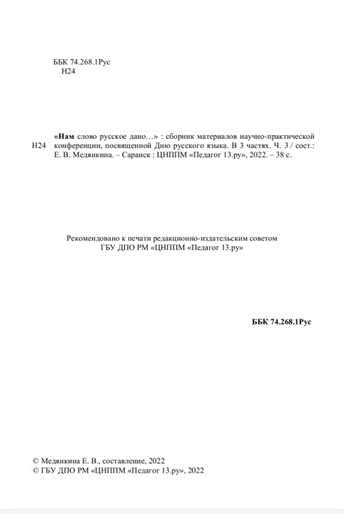 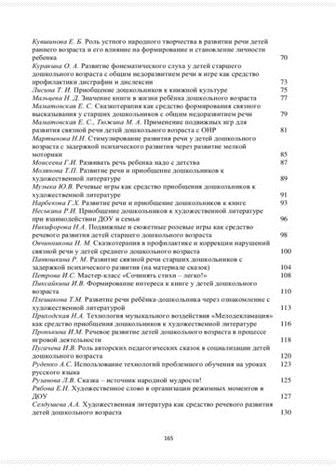 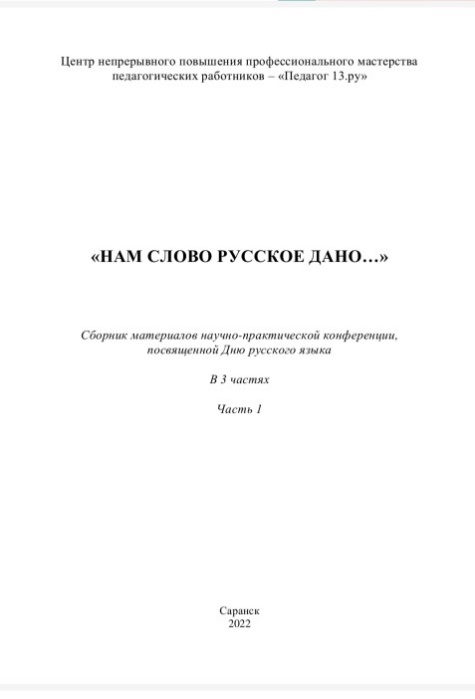 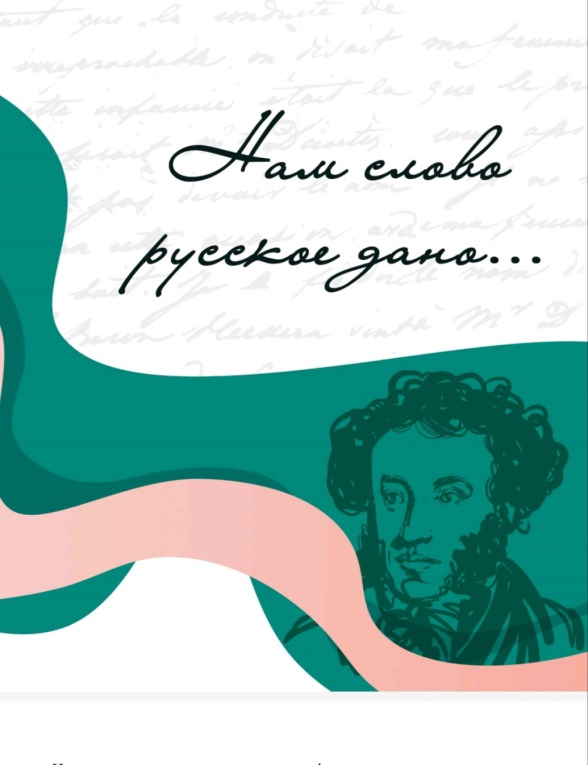 Российский уровень
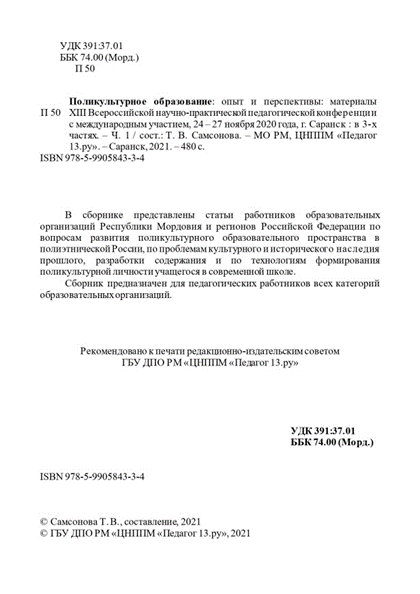 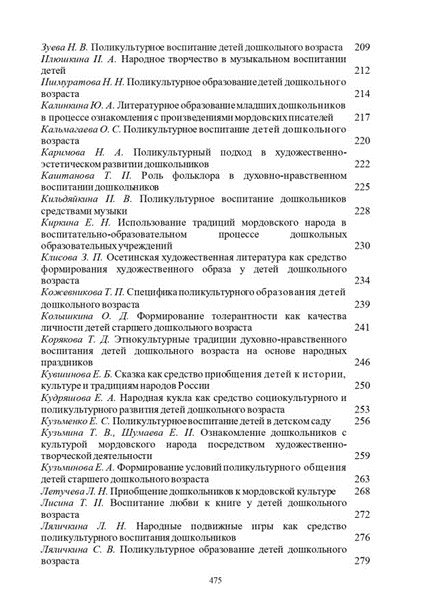 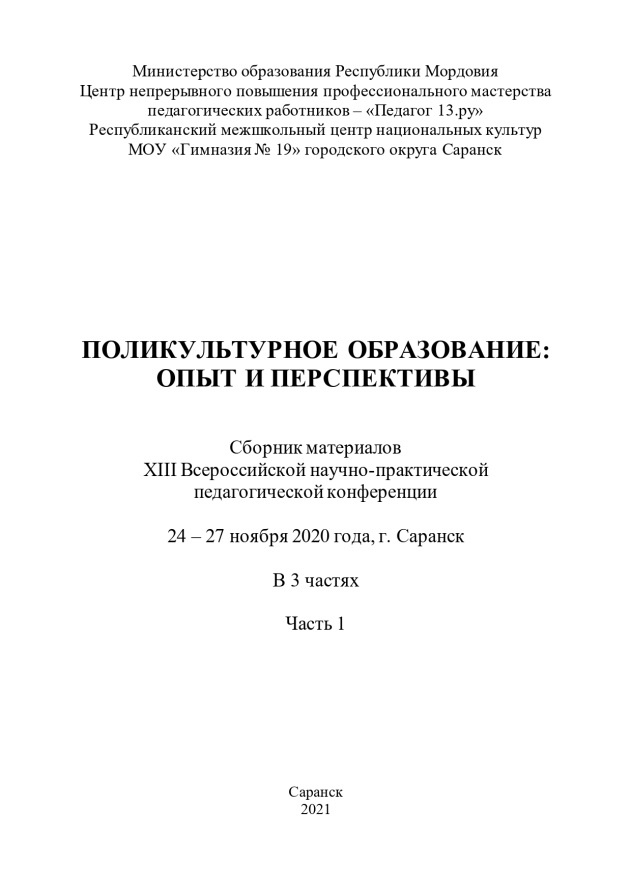 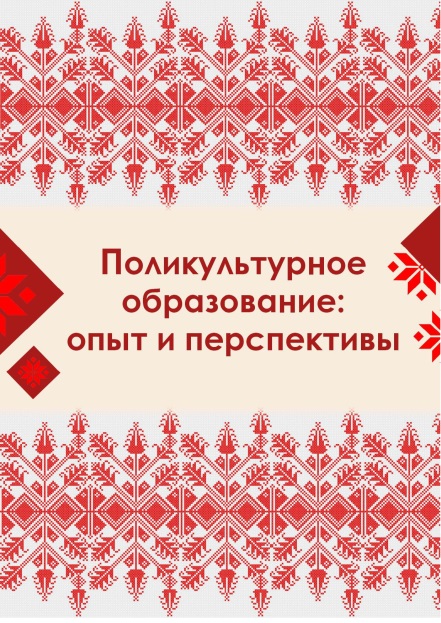 Российский уровень
Результаты участия воспитанников в:-конкурсах;-выставках;-турнирах;-соревнованиях;- акциях
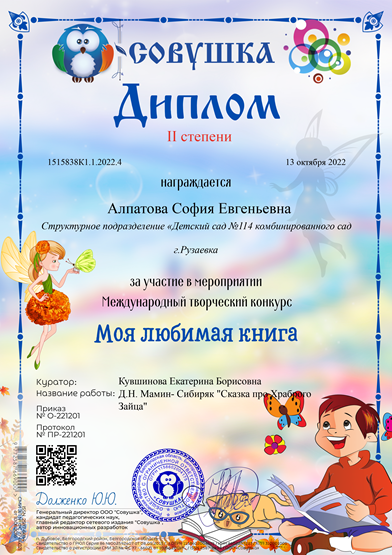 Победы и призовые места в заочных/ дистанционных мероприятиях в  сети «Интернет»
Победы и призовые места в очных муниципальных мероприятиях
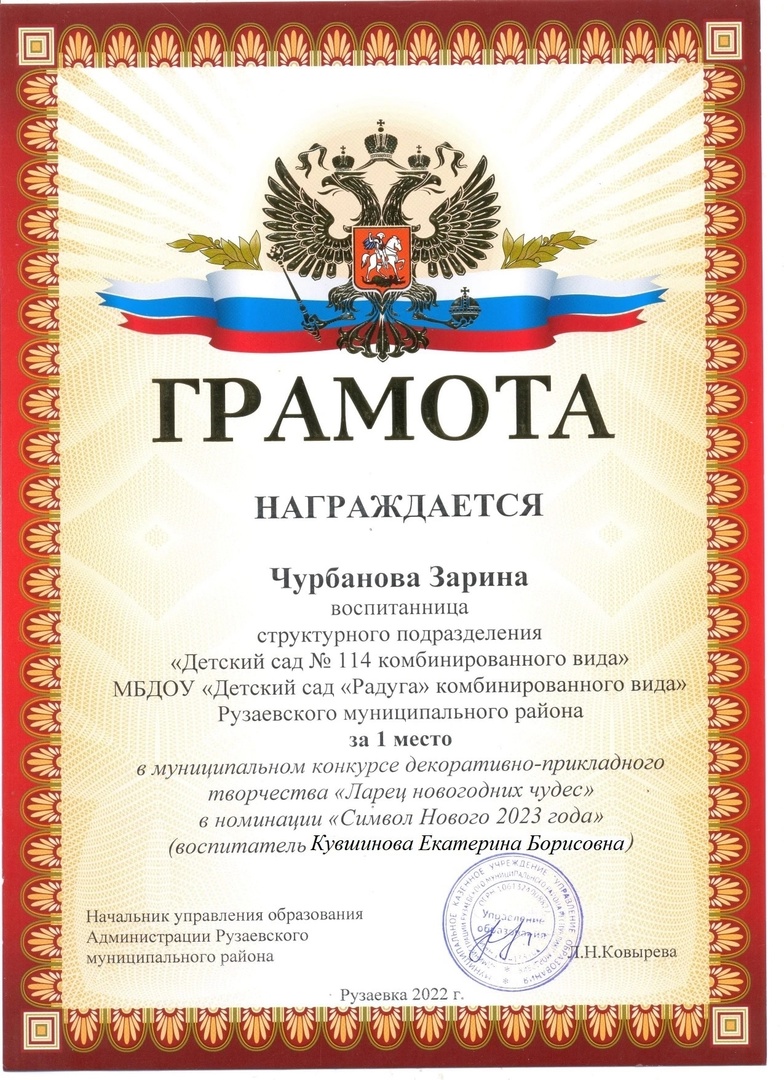 Победы и призовые места в очных республиканских мероприятиях
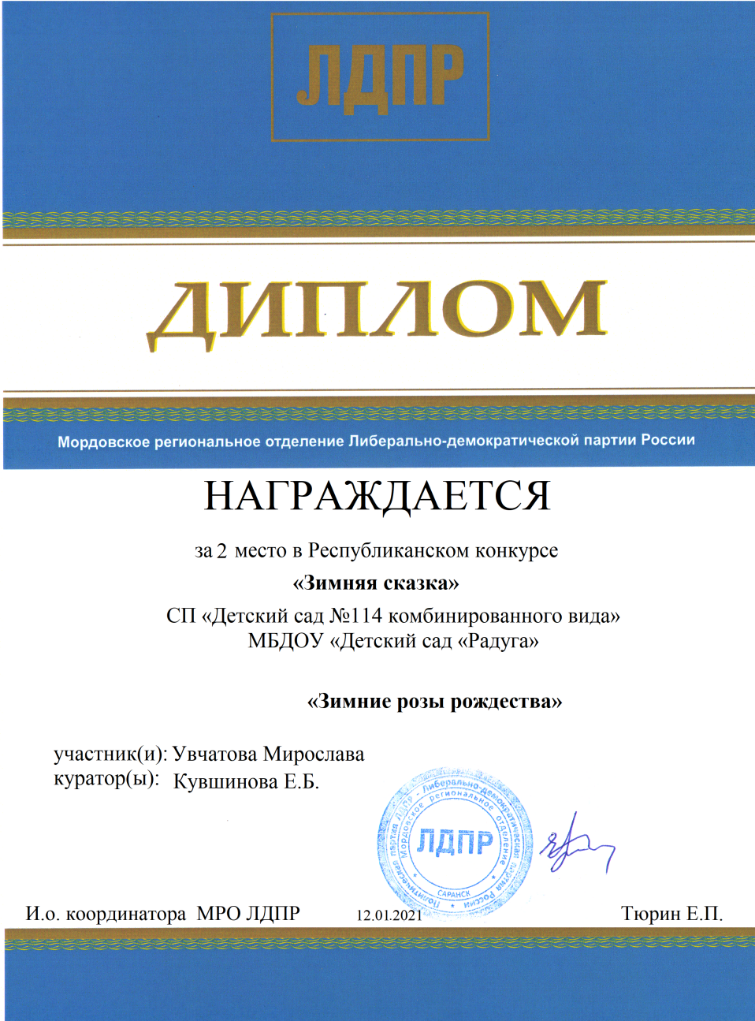 Наличие  авторских программ, методических пособий
Выступления на заседаниях методических советов, научно- практических конференциях, педагогических чтениях, семинарах, секциях, форумах, радиопередачах (очно)
Муниципальный уровень
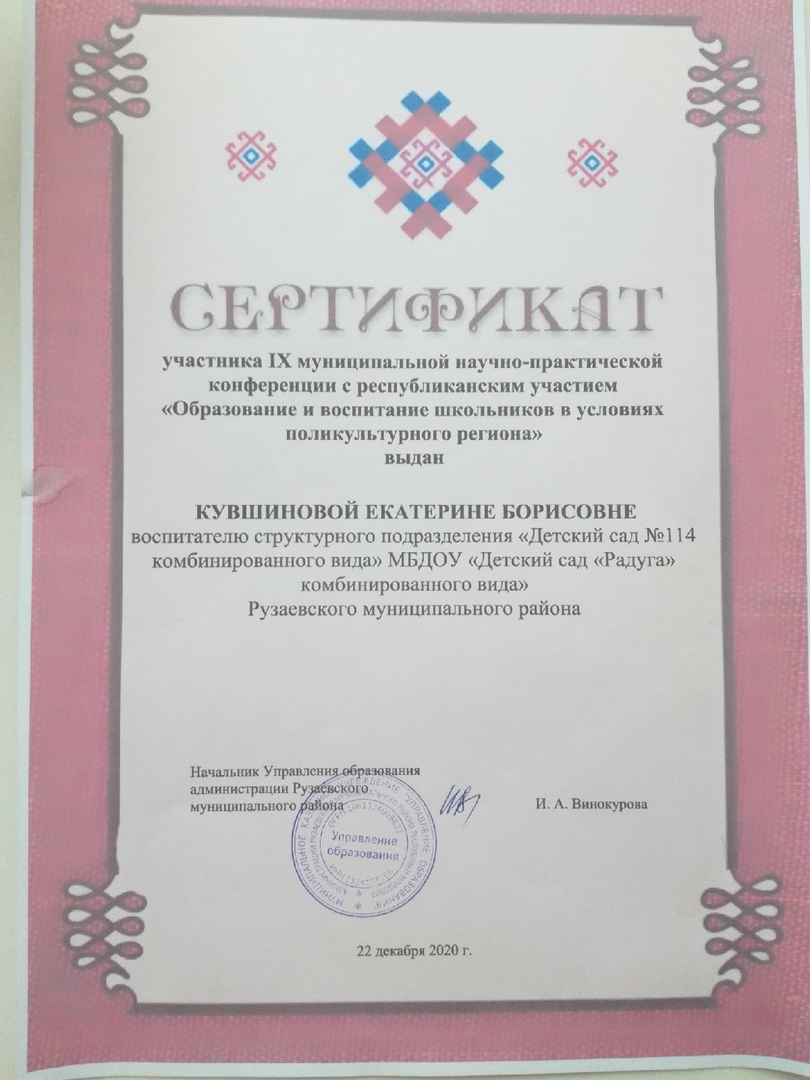 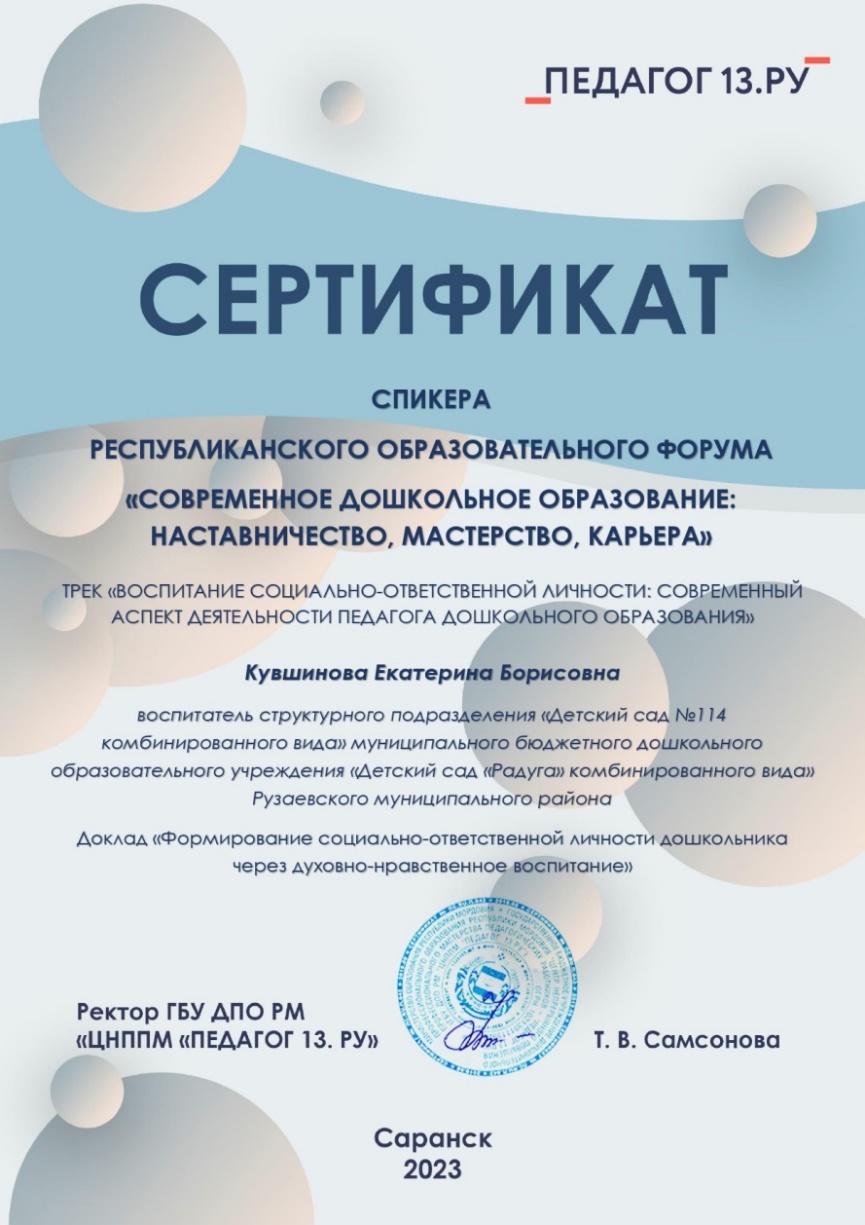 Республиканский уровень
Российский уровень
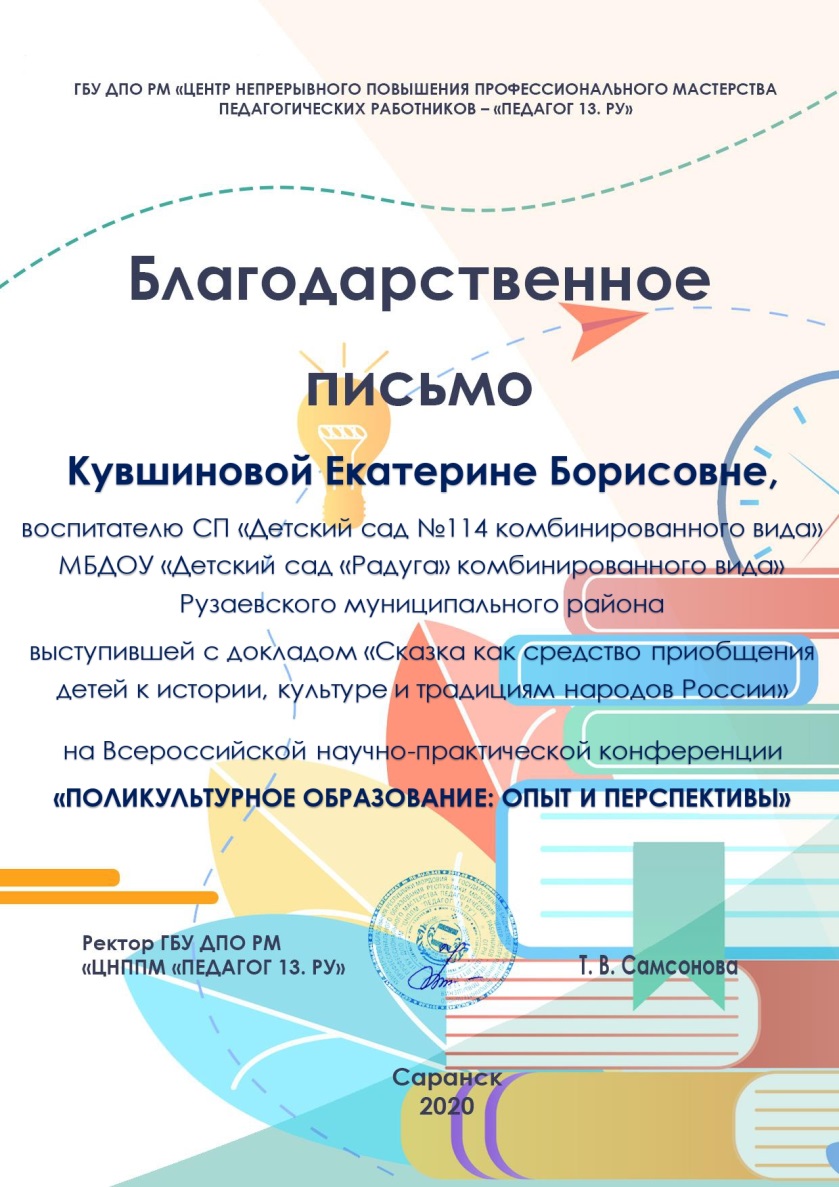 Проведение открытых занятий, мастер- классов, мероприятий
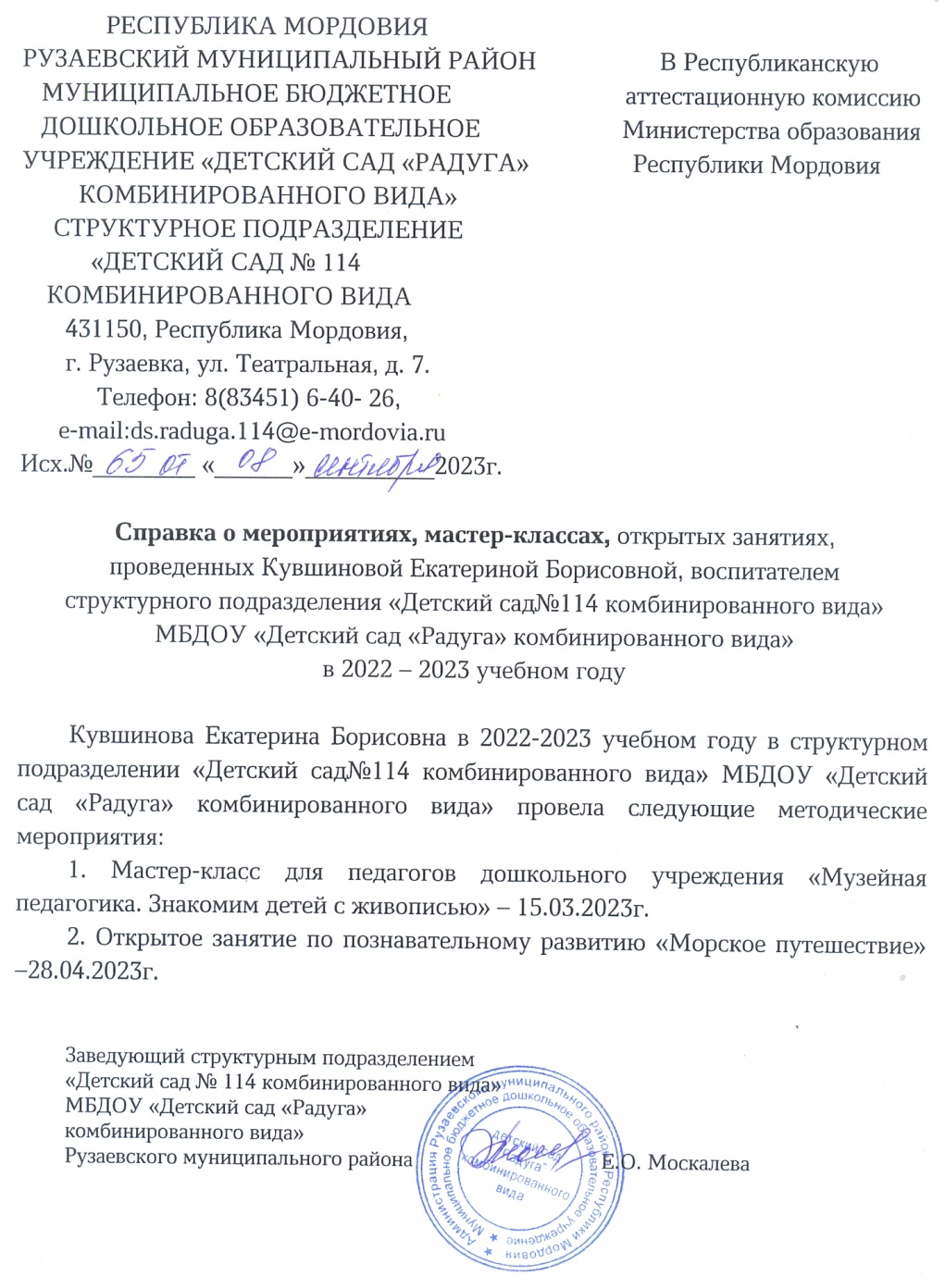 На уровне  
образовательной 
организации
Позитивные  результаты работы с  воспитанниками: -наличие системы воспитательной работы;- наличие качественной, эстетически- оформленной текущей документации;- организация индивидуального  подхода;-снижение простудной заболеваемости  воспитанников;-отлаженная система  взаимодействия с родителями;- отсутствие  жалоб  и обращений родителей на  неправомерные  действия;- реализация здоровьесберегающих  технологий в  воспитательном  процессе;- духовно- нравственное  воспитание  и  народные  традиции.
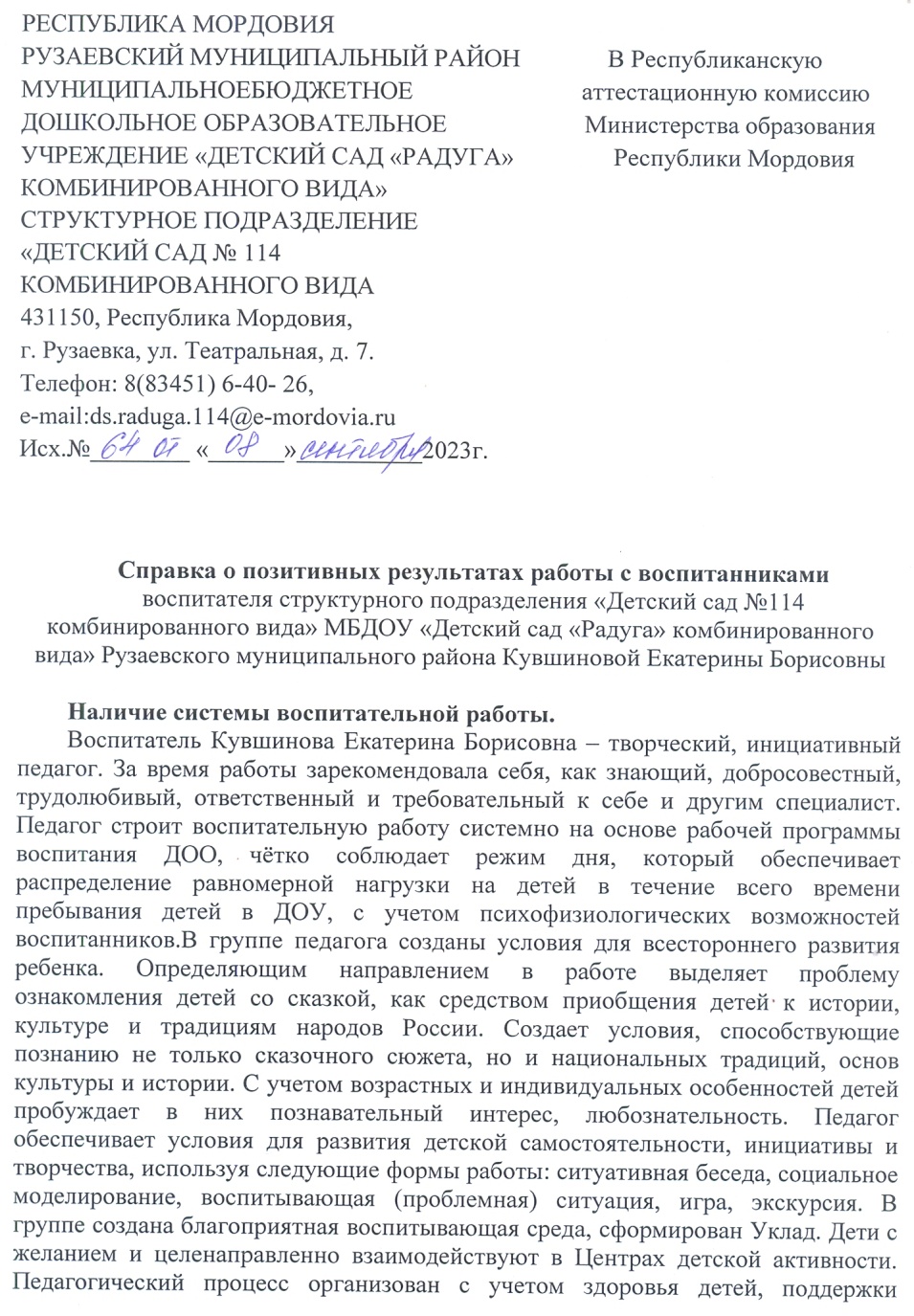 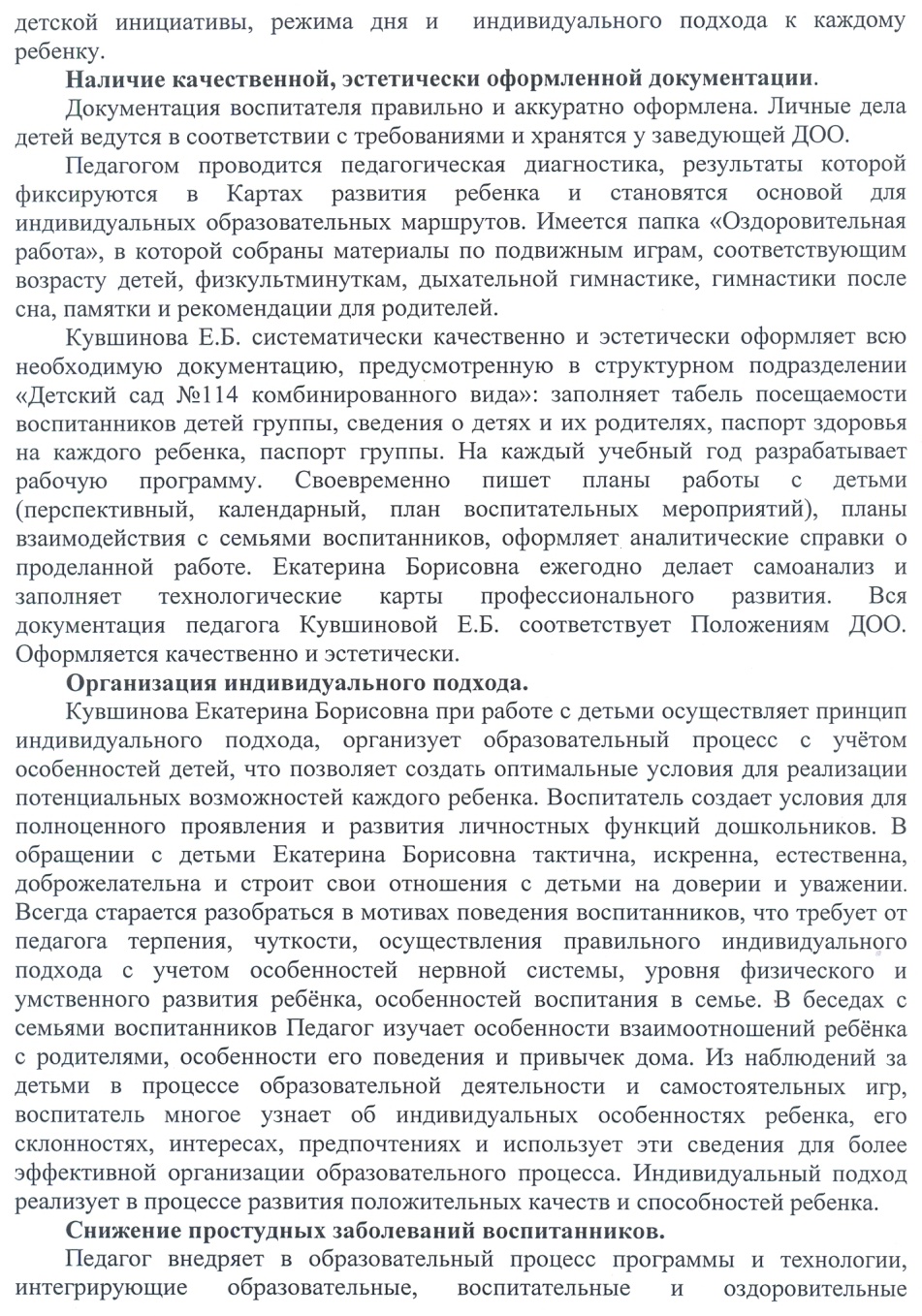 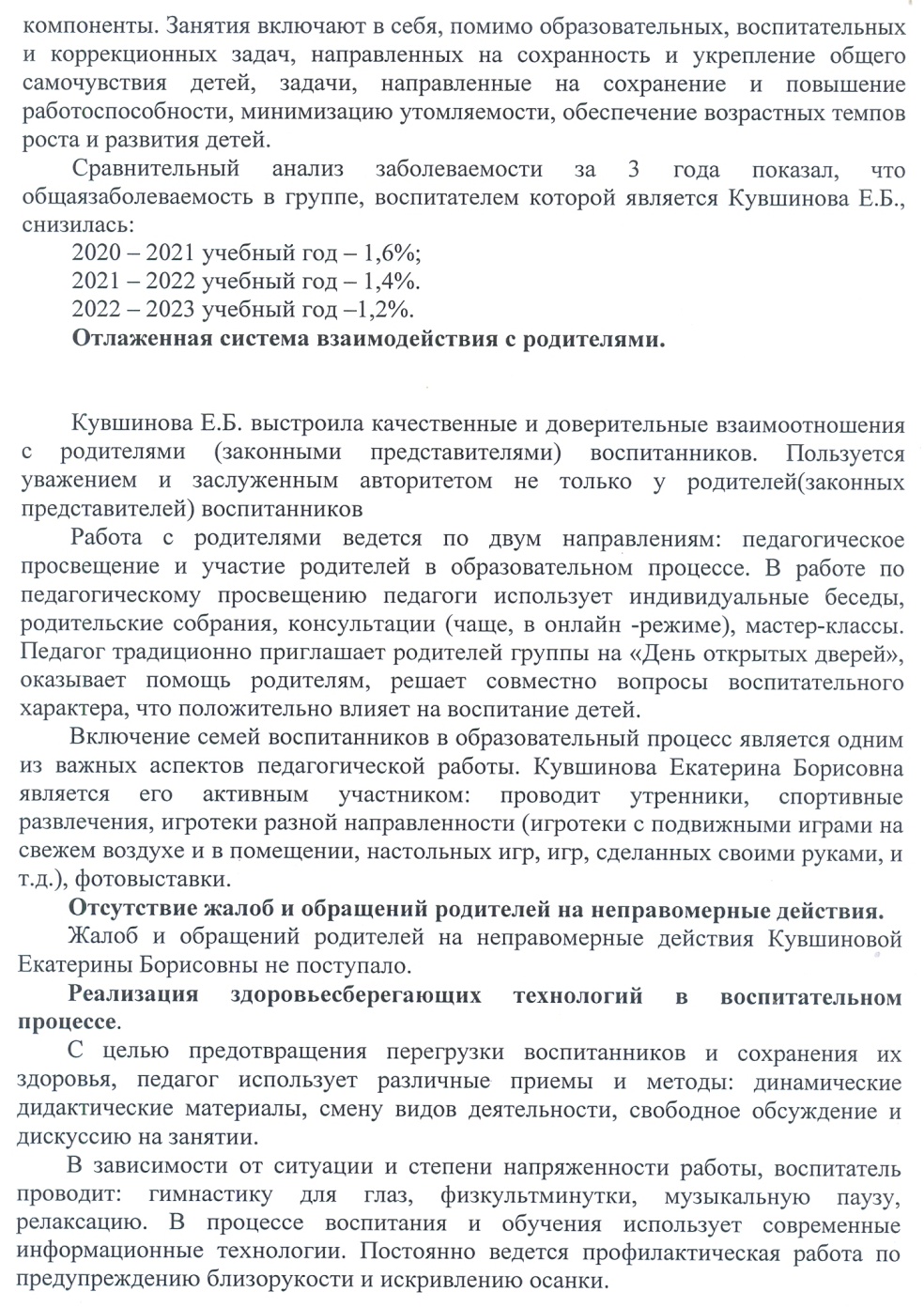 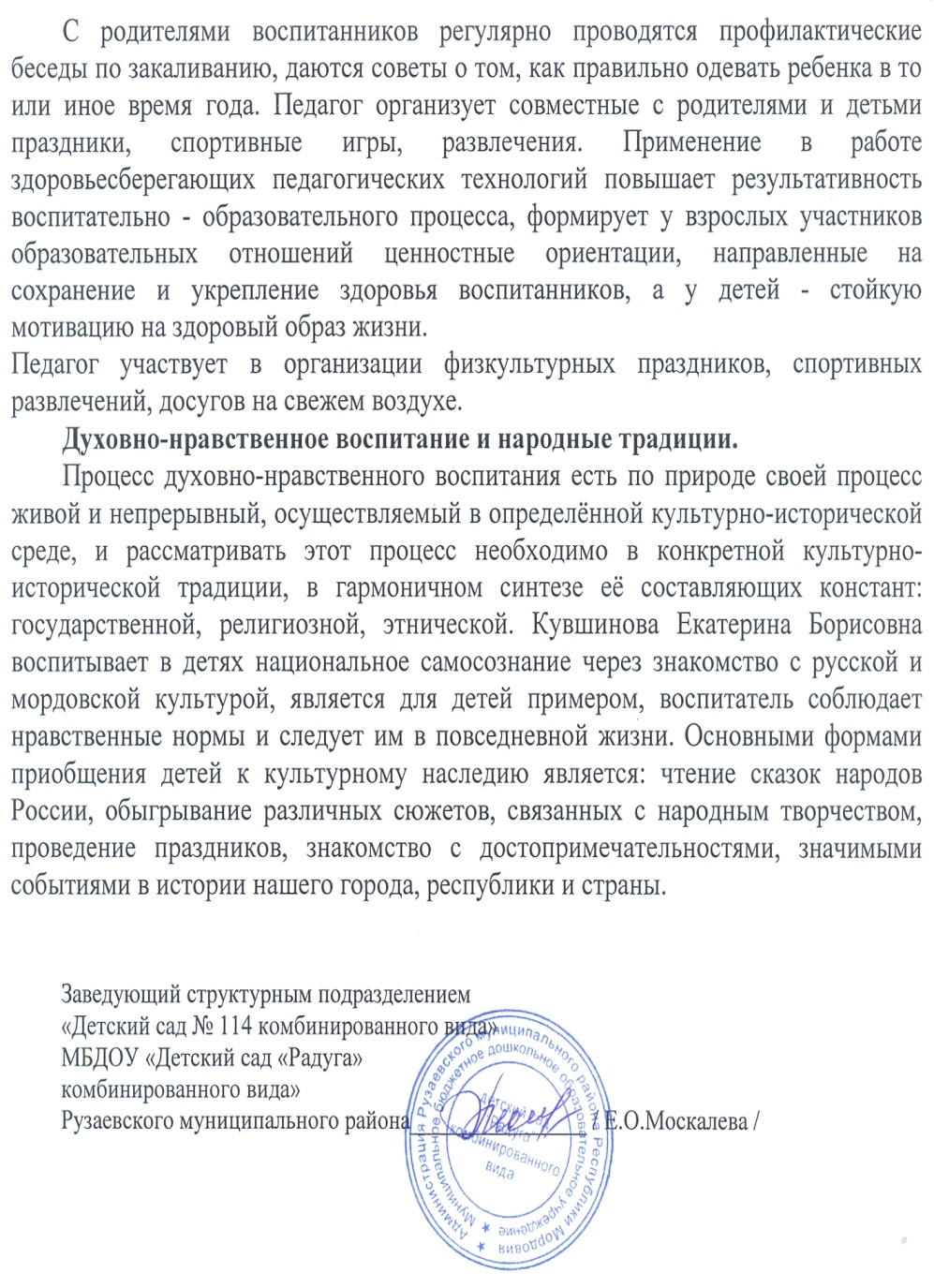 Качество взаимодействия с родителями:- систематическое проведение родительских собраний;- проведение круглых столов, консультаций в нетрадиционной форме ( педагогическое просвещение родителей);- проведение экскурсий, образовательных путешествий с детьми;    - проведение  совместных  конкурсов, выставок;- организация родителей на субботниках, благоустройстве участков, создании развивающей среды группы
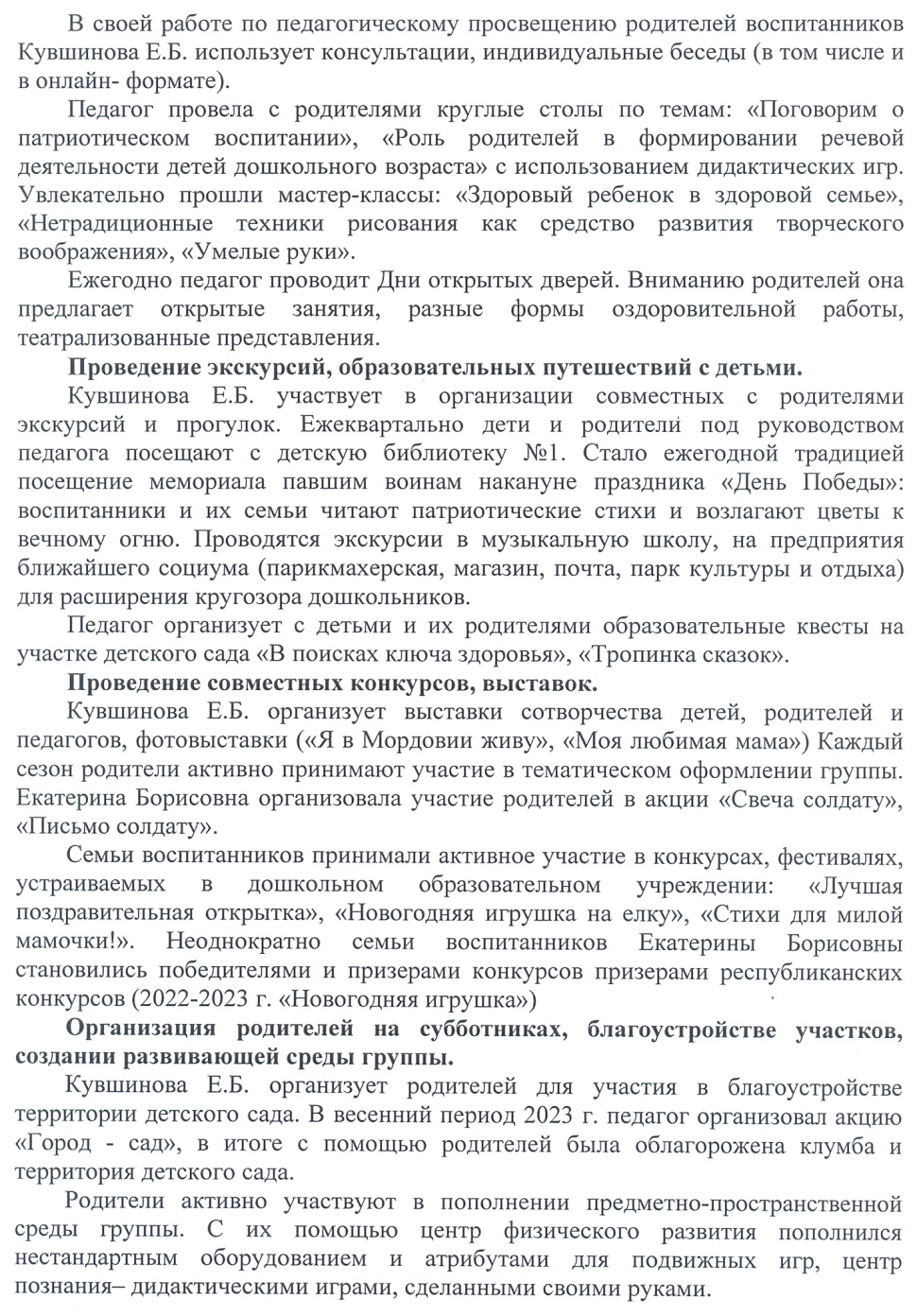 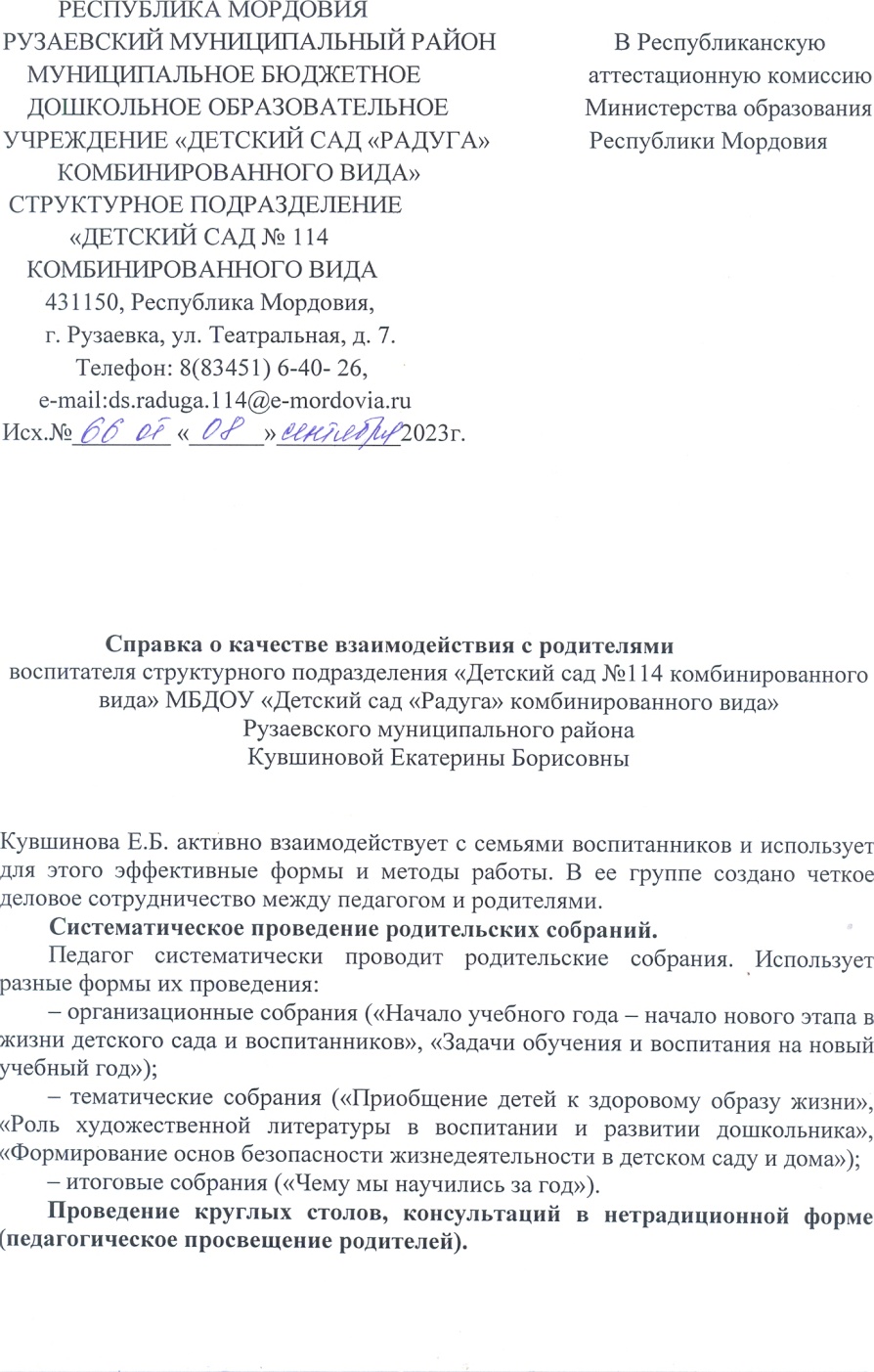 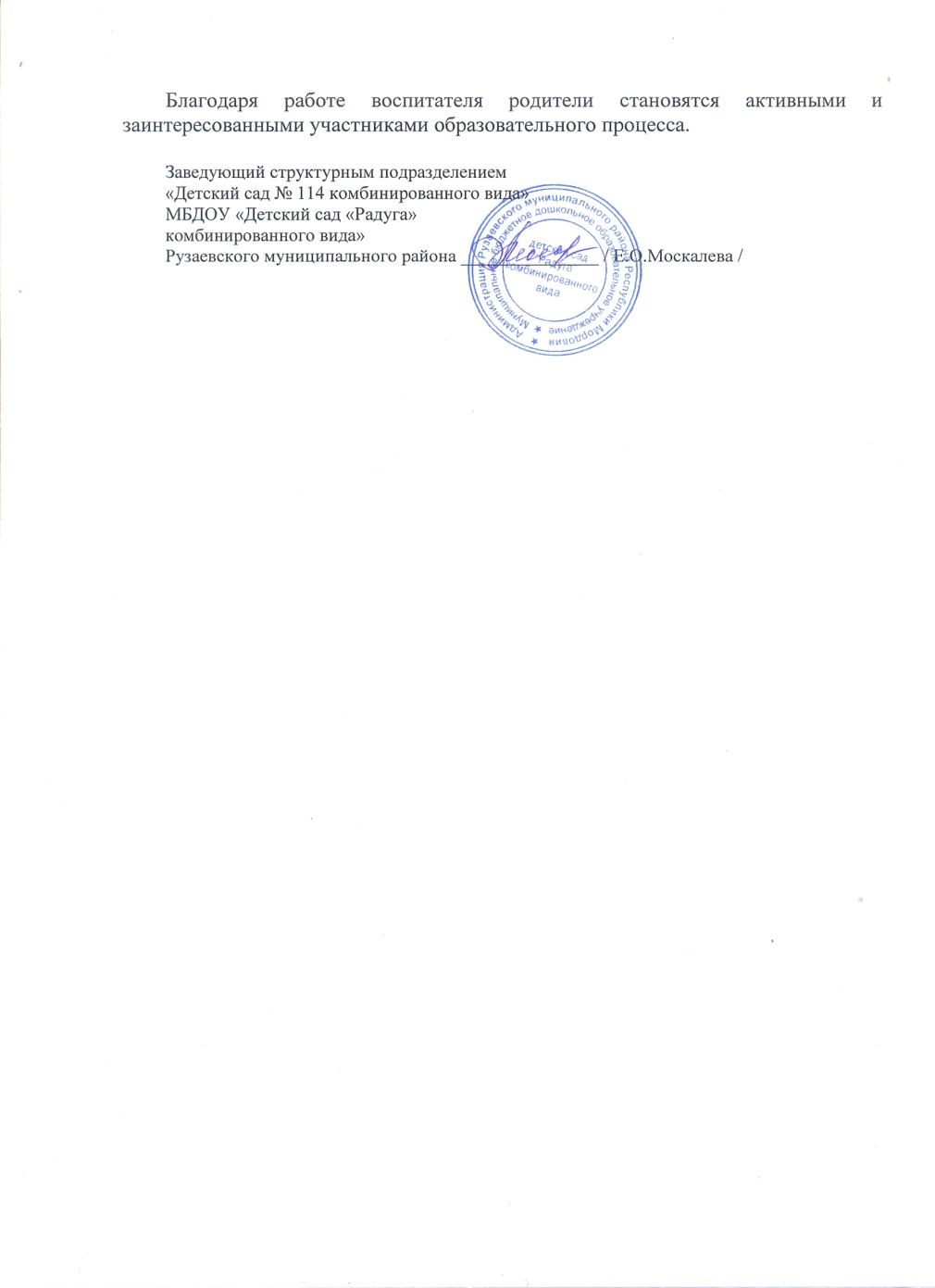 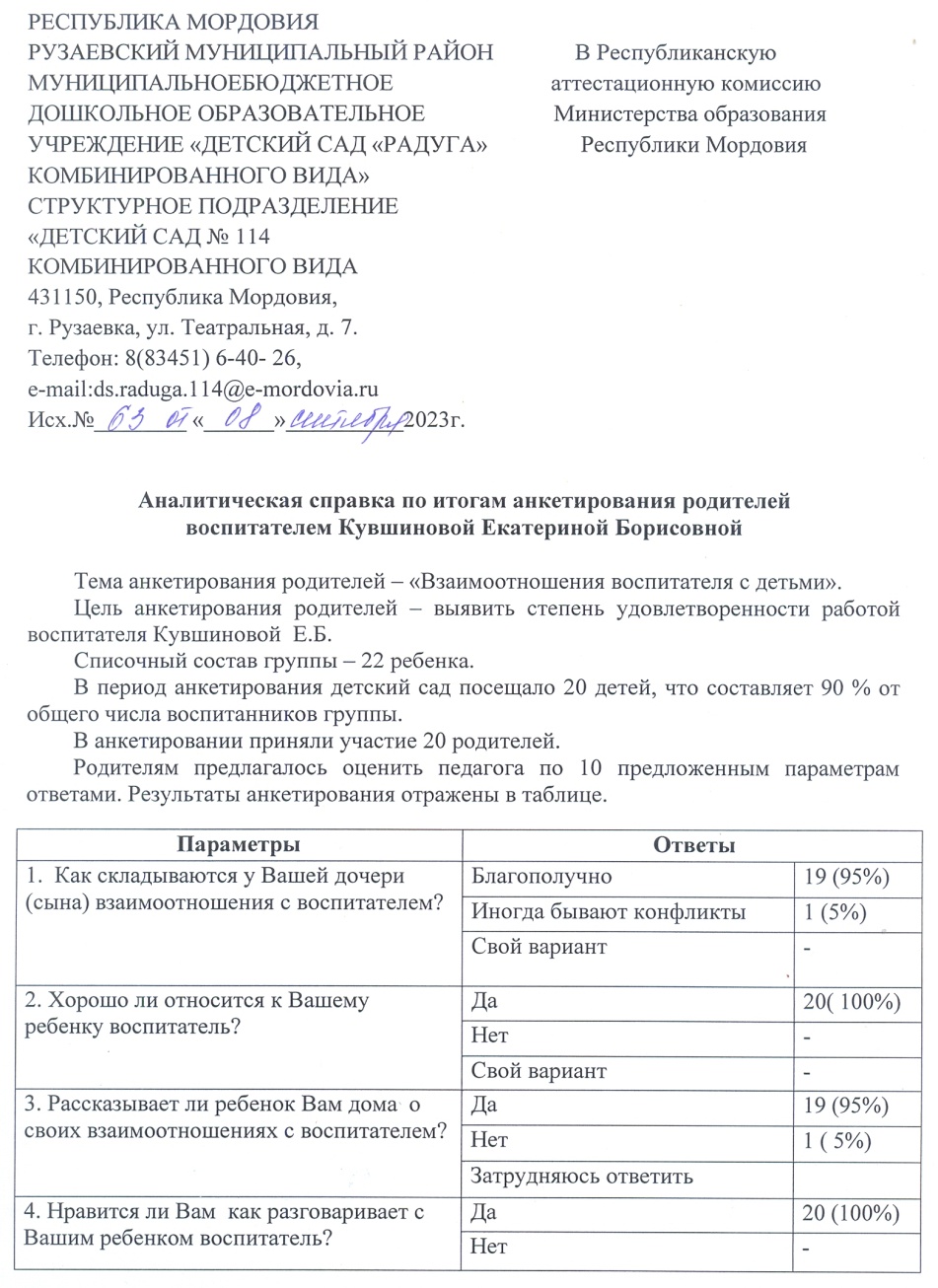 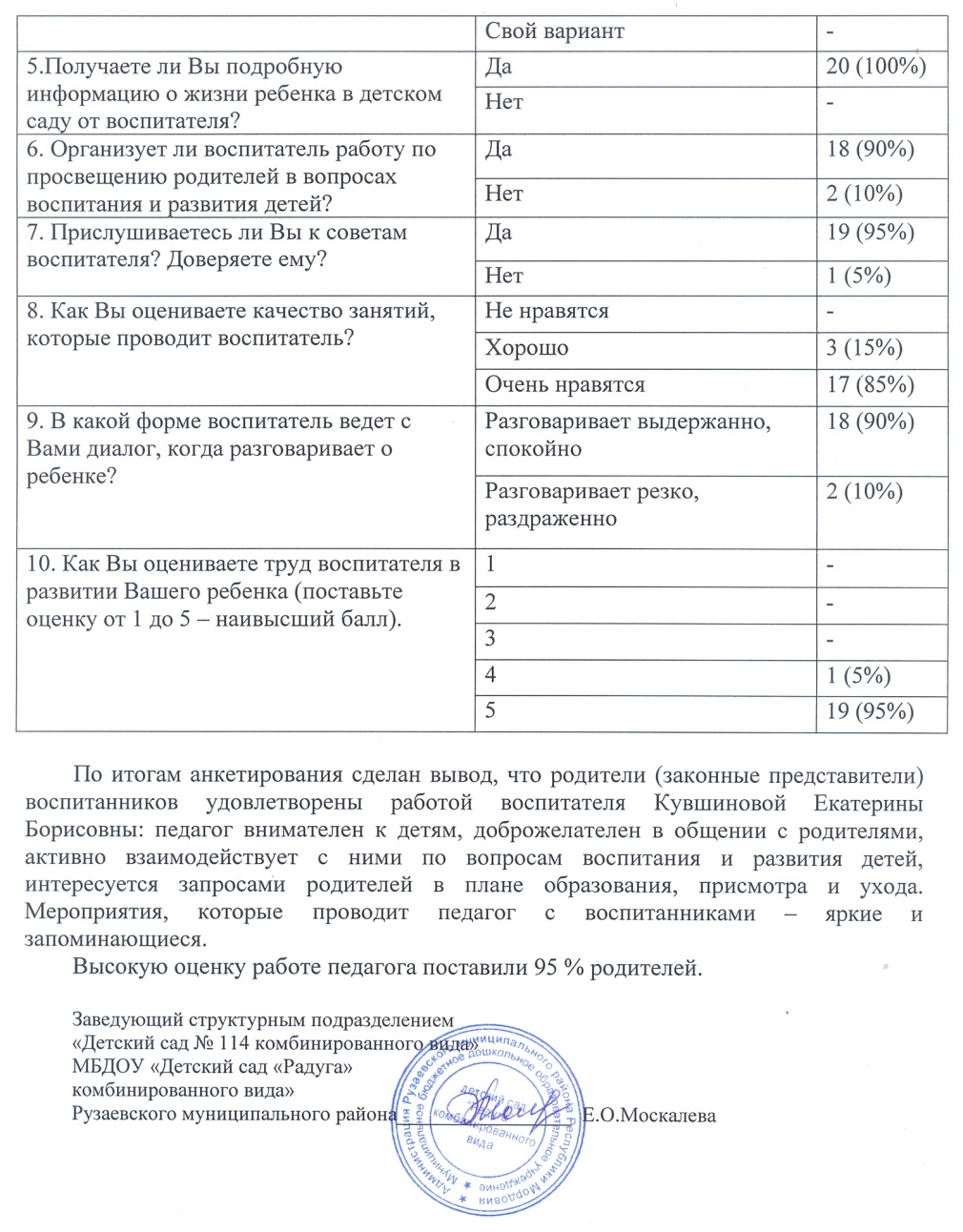 Участие педагога в профессиональных конкурсах
Победы и призовые места в конкурсах на порталах сети Интернет
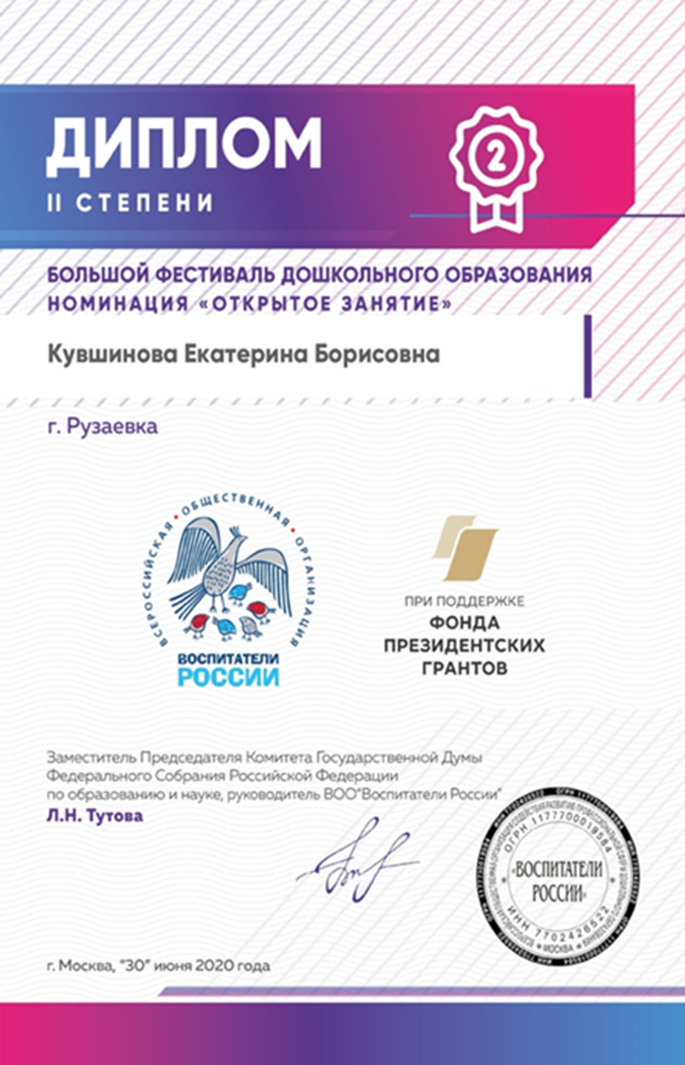 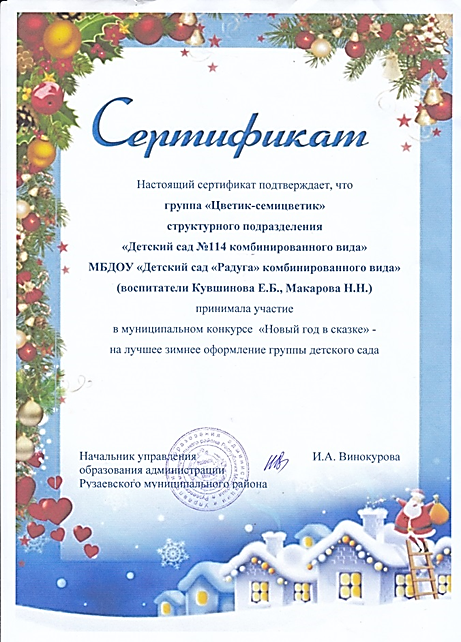 Участие в очных муниципальных конкурсах
Участие в очных конкурсах республиканского уровня
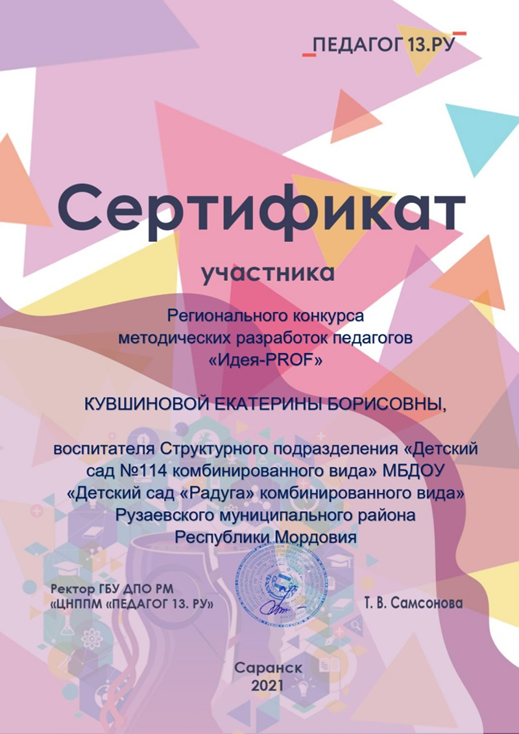 Награды и поощрения
Поощрения с различных сайтов и порталов сети Интернет
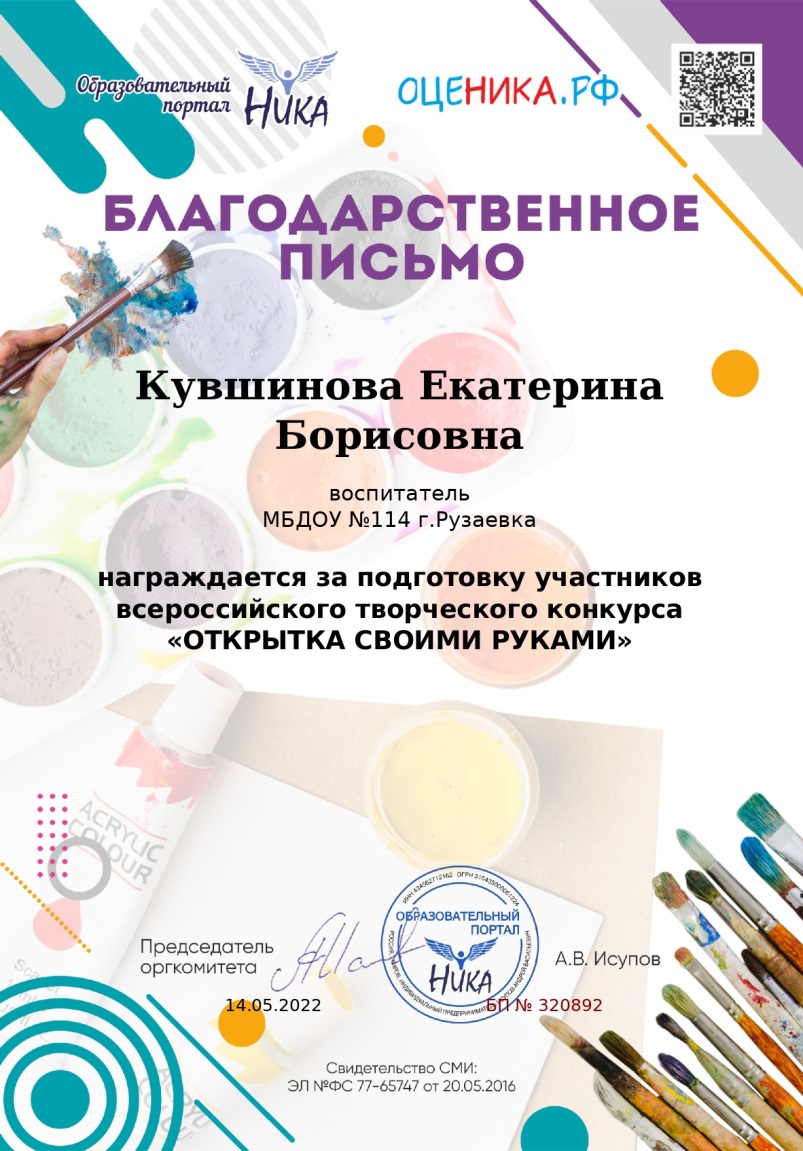 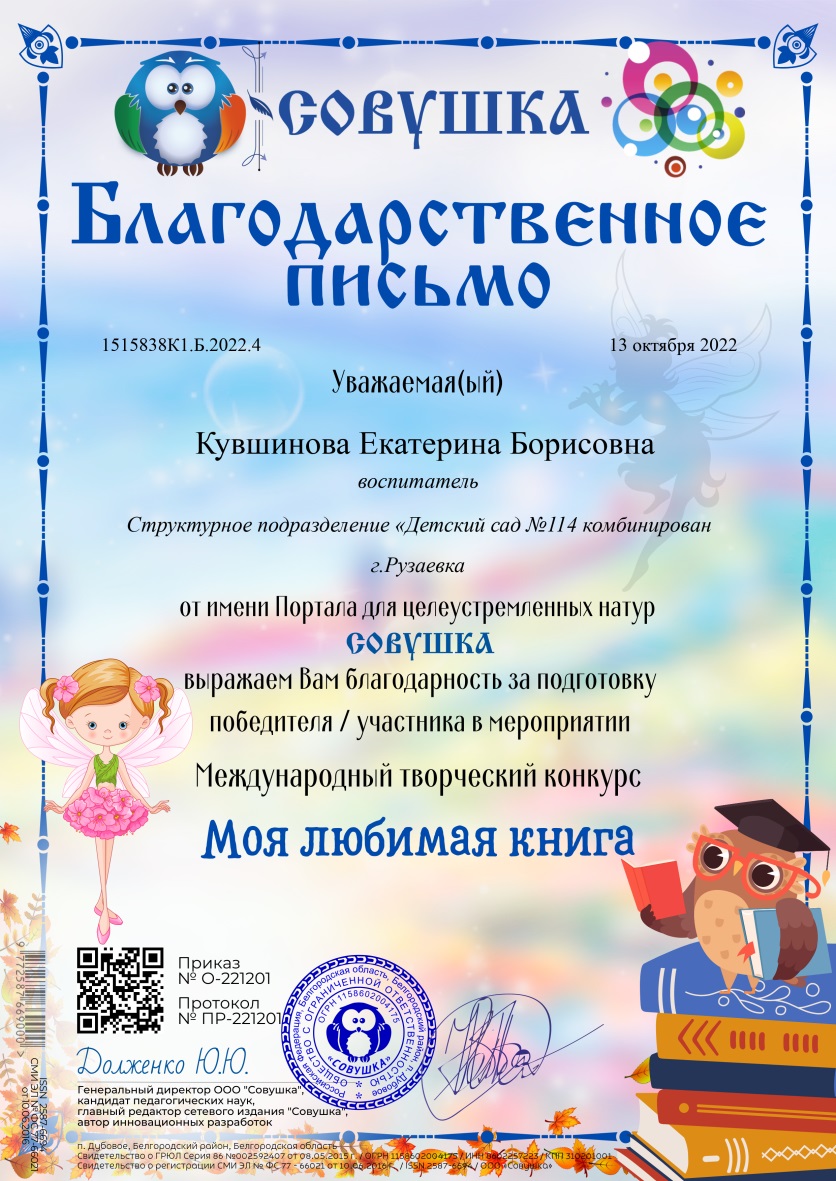 Поощрения муниципального уровня
Поощрения республиканского уровня
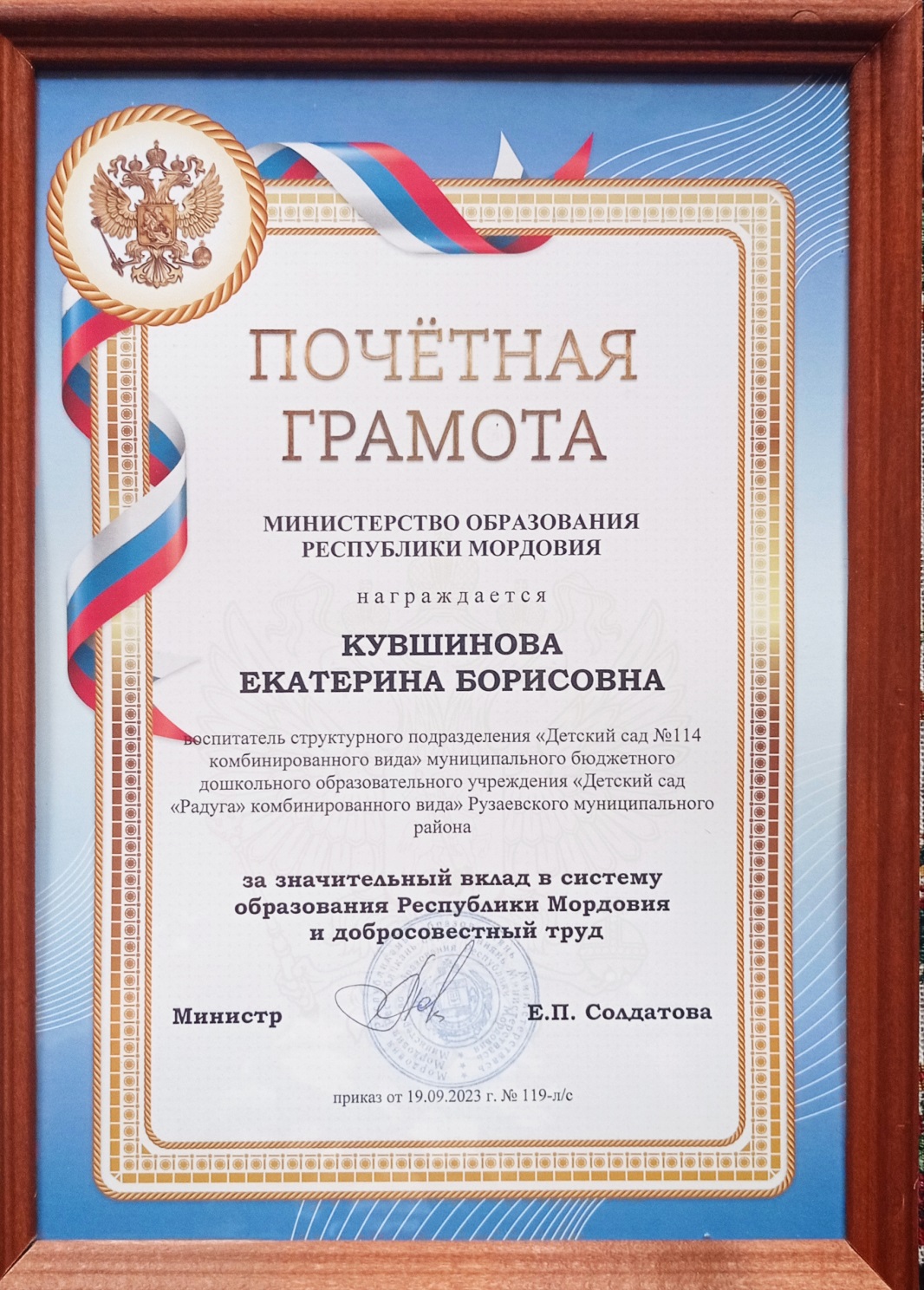 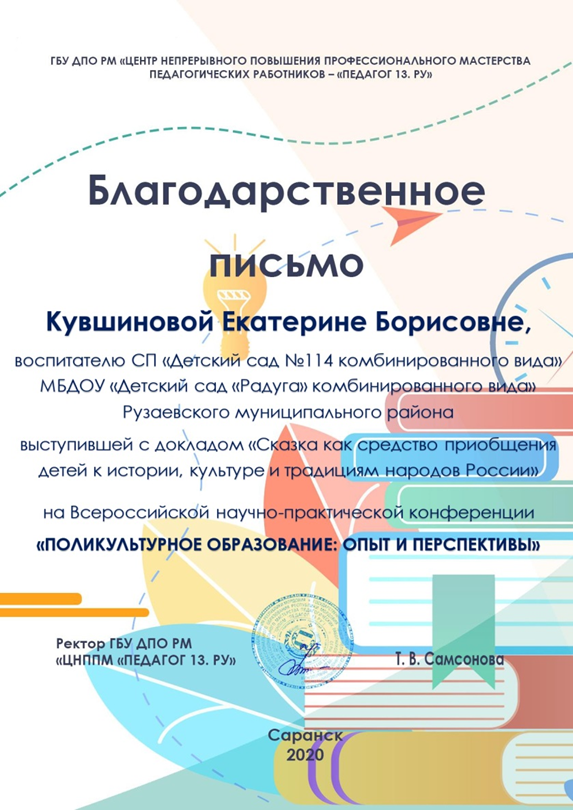